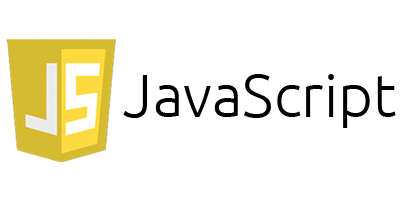 Ing.Drgo Pavel,9.september 2017,sobota ,11:37,modify 12.9.2017
Úvod do JavaScriptu
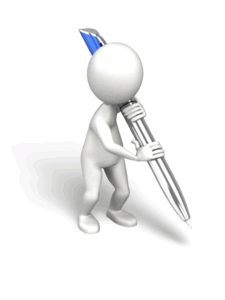 JavaScript  je programovací jazyk, ktorý sa používa na webových stránkach.
Je multiplatfomový

JavaScript je typu
		KLIENT - KLIENT
To znamená, že beží na strane klienta. Celý kód spracováva vlastný počítač.
Používá sa pro tvorbu dynamických webových aplikacií. 
Je postavený na základoch jazyka Java a C.
Javascript sa nespúšťa na strane servera(ako napríklad PHP alebo ASP) ale až po načítaní stránky na strane klienta.
K tvorbe stránok nepotrebujeme žiadny špecializovaný software
Na tvorbu stačí sublime text 3
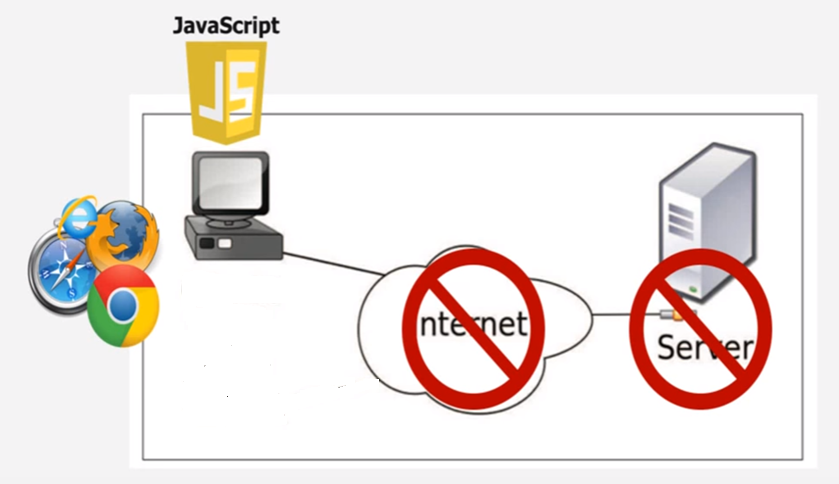 Výhody jazyka JavaScript
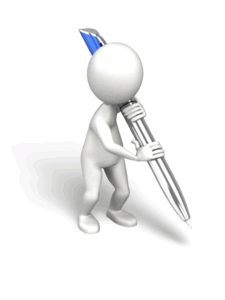 JavaScript je jazyk jednoduchý na pochopenie

Akékoľvek  skriptovanie sa  vykonáva na stran klienta. K činnosti nepotrebujeme server. 

Podobná syntaxe jazyku Java a C.

Je to jazyk interpretovaný a objektový, tzn. že sa nemusí kompilovat a využívá zabudovaných objektov v prehliadači.

Interpreter načíta riadok kódu,preloží ho a hneď vykoná

Interpretujú sa riadky kódu v poradí jako je to zapísané v kóde stránky

K dispozícií je veľké množstvo už  hotového kódu.
Nevýhody jazyka JavaScript
JavaScript  je jazyk interpretovaný

Interpretovaný jazyk
Je prekladaný až za chodu programu
Interpretovanie kódu je teda pomalšie

Jazyk JavaScript je závislý na daném prehliadači

Je tzv. case sensitivny. 
To znamená, že záleží na velikosti písma v zápise kódu.
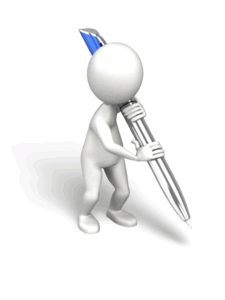 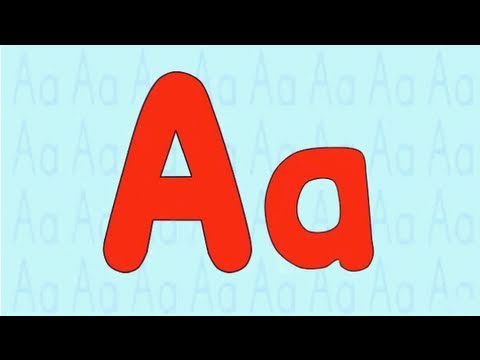 Nevýhody jazyka JavaScript
JavaScript  nevie  pristupovať k súborom.

Uživateľ na svojom počítači môže JavaScript zakázať a tím dôjde k nefunkčnosti webových stránok.

Prehliadač na strane klienta nemusí podporovať JavaScript.

Nevie uložiť žiadne data (okrem cookies)
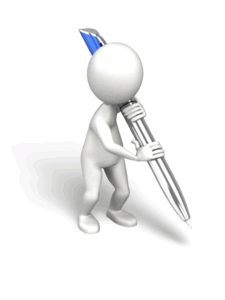 Nejčastejšie aplikáciepísané v JavaScripte
Vstupná kontrola formulárových dat
Reakcia na udalosti vyvolané uživatelom(napr.stlačenie ľavého tlačidla na myši)
Dynamické stránky
Hodiny
Dynamická zmena obrázkov
Počitadlo návštev
apod.
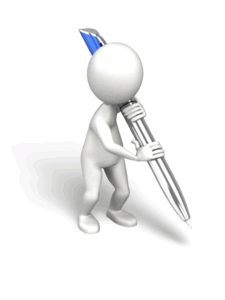 Spôsoby zápisu scriptu
rovno do <body>  HTML dokumentu
rovno do hlavičky <head> html dokumentu
rovno do html tagu
môžu byť načítané z externého súboru
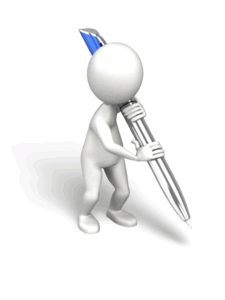 1.Zápis Java scriptu priamo do  <body> HTML dokumentu
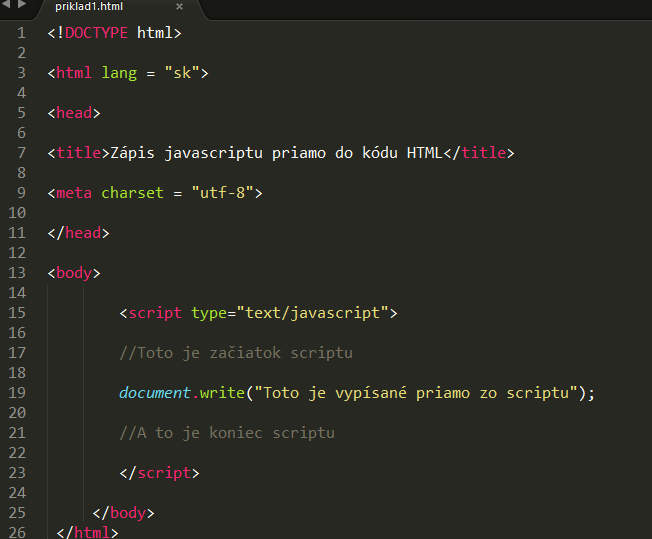 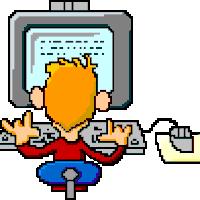 Takto vykoná script v Chrome
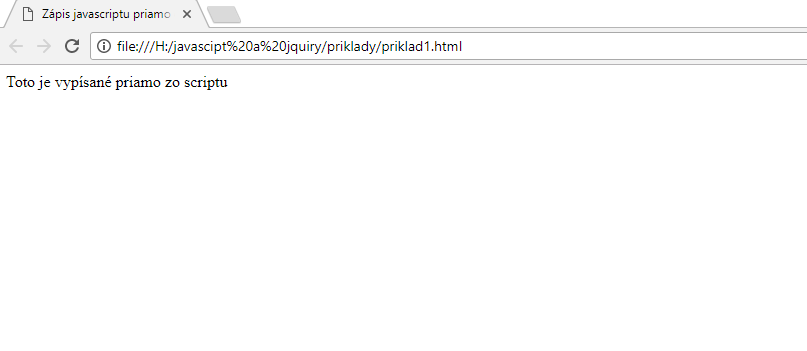 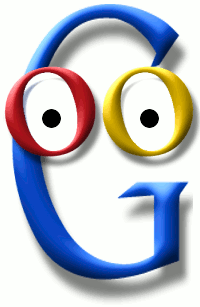 2.Zápis Java scriptu  do  <head> HTML dokumentu
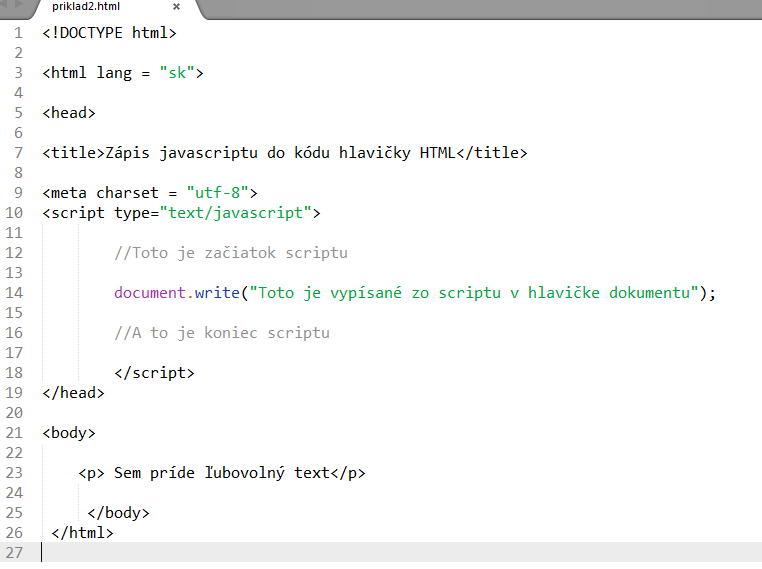 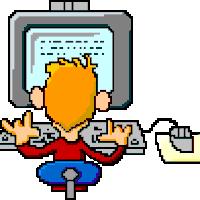 Takto vykoná script v Chrome
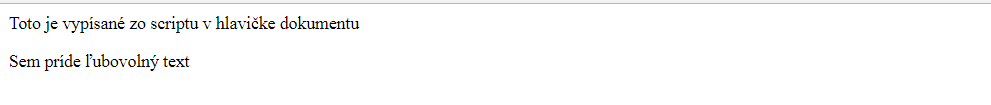 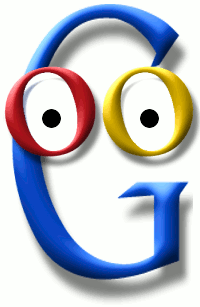 3.Zápis Java scriptu priamo do  prvku HTML dokumentu
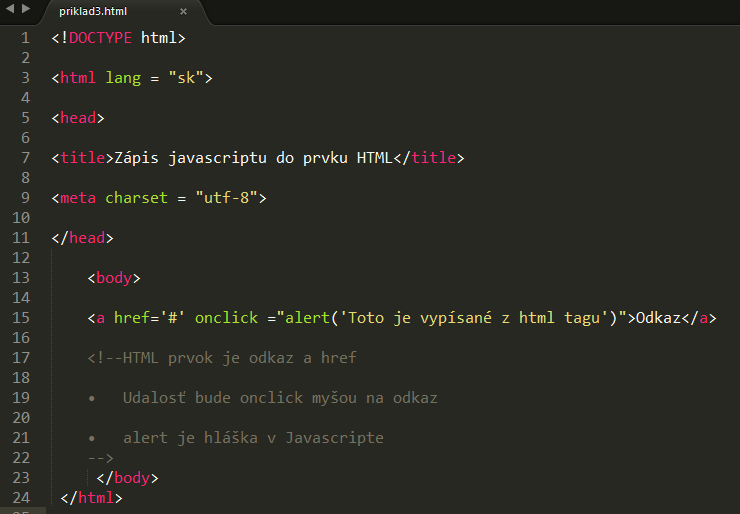 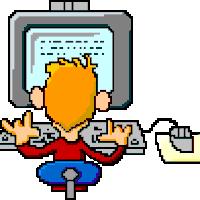 Takto vykoná script Chrome
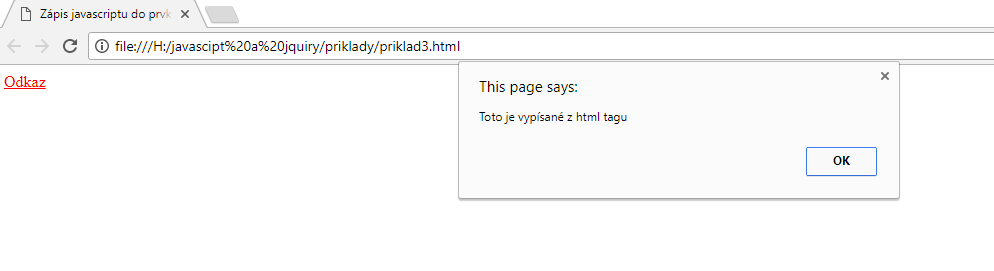 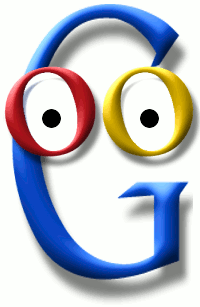 Hláška vyskočí keď klikneme na „Odkaz“
4.Zápis Java scriptu do externého súboru .js
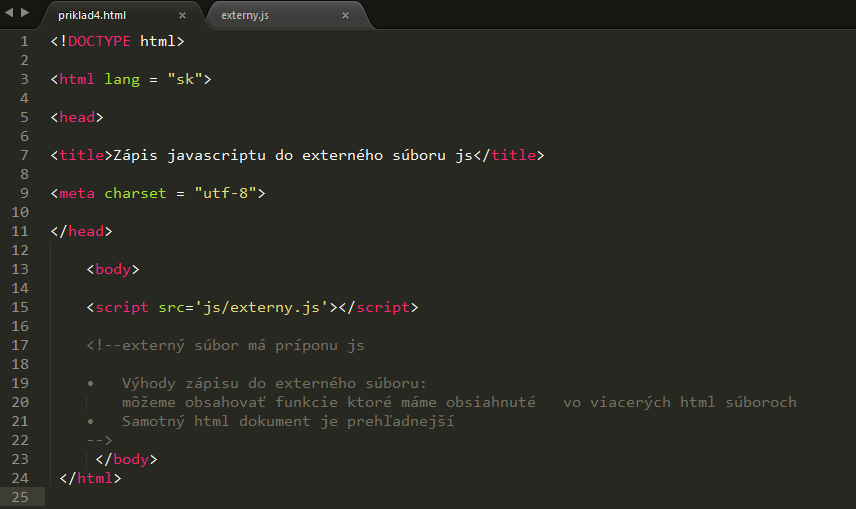 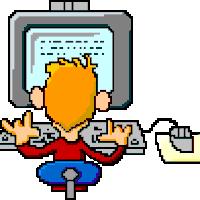 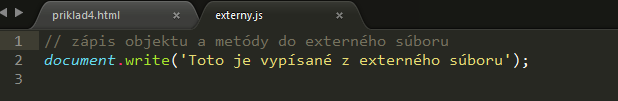 Takto vykoná script v Chrome
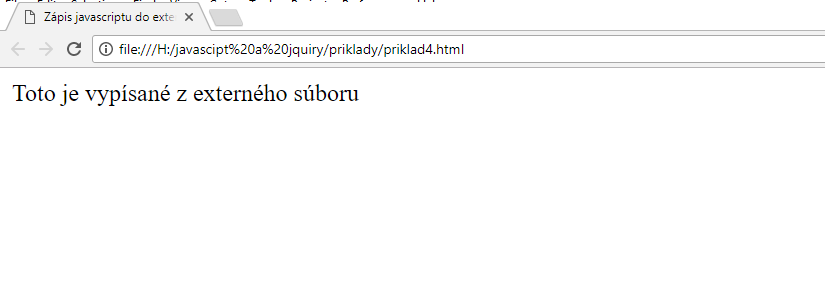 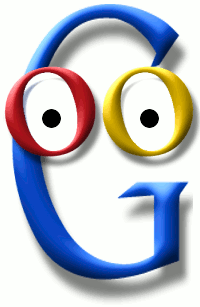 Kombinácia externého a interného použitia javascriptu
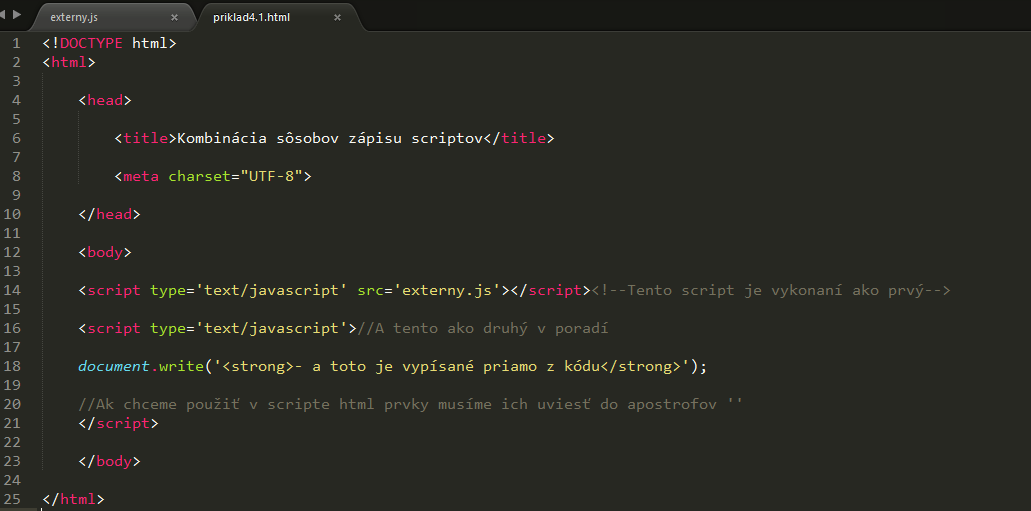 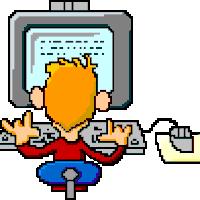 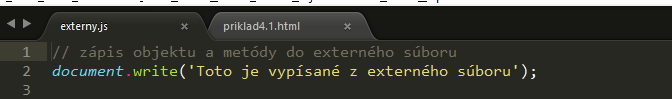 Takto vykoná script v Chrome
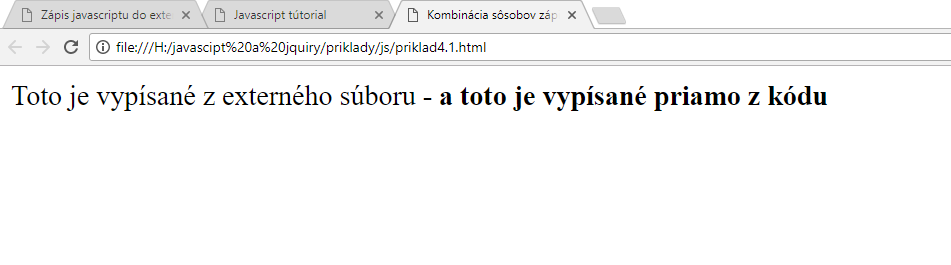 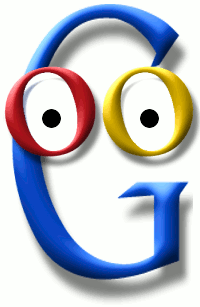 Ešte jeden príklad na použitie html  prvkov v scripte
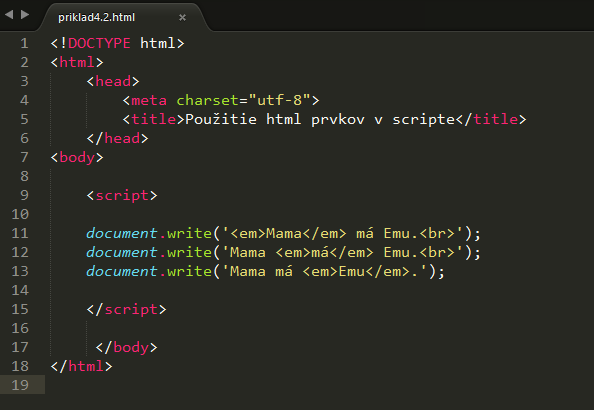 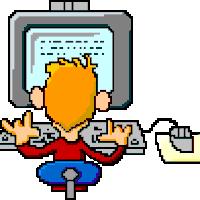 Takto vykoná script v Chrome
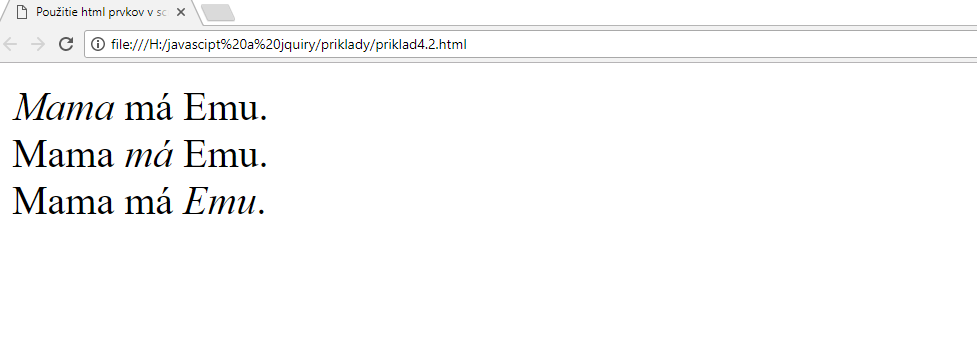 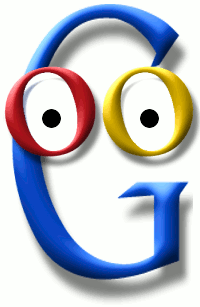 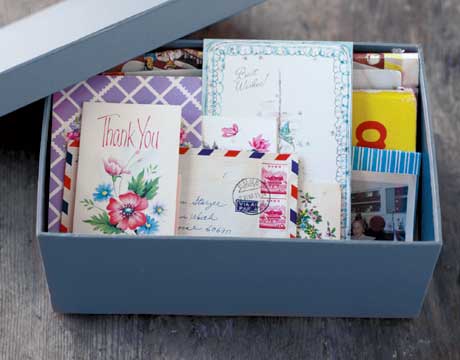 ÚVOD DO PREMENNÝCH V JS
Premenná je miesto v pamäti počítača.  
Používame ich k uchovaniu hodnôt s ktorými chceme v programe pracovať.
Premennú si môžeme predstaviť ako krabicu s kartičkami.
 Na obal napíšeme všeobecný popis toho čo krabica obsahuje.
Na to aby sme si zapamätali obsah krabice stačí si zapamätať názov obalu.
LOKALIZÁCIA  PREMENNEJ  x V PAMäTI  POČÍTAČA
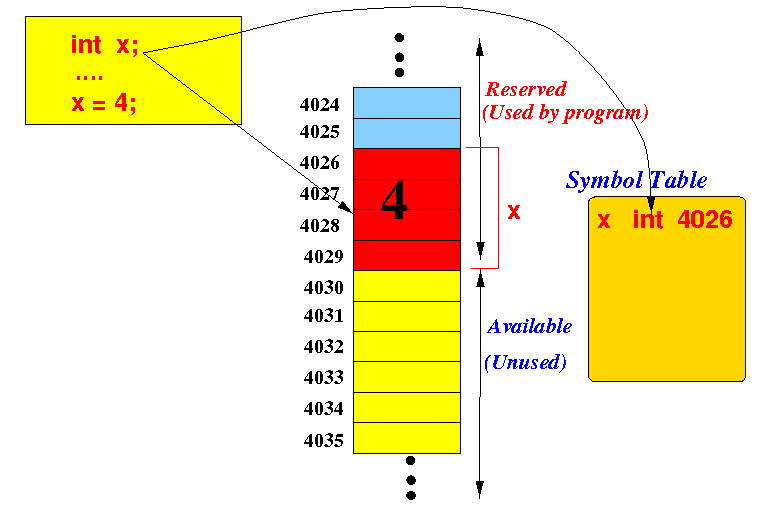 Zásady tvorby a použitia premennej
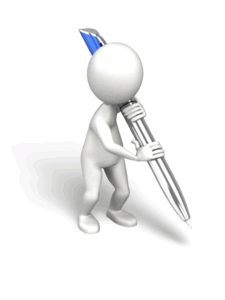 Pri prvom použití premennej použijeme slovíčko var
V javascripte sa pri premenných rozlišujú malé a veľke písmená
Pri voľbe premených môžeme použiť číslice a podtržítko _
Na začiatku mena premennej nesmie byť číslo
Vyberať pre mená premennej výstižné názvy podľa obsahu ktorý majú miesť
V mene premennej sa nesmie použiť medzera ani pomlčku
Vyvarujte sa použitiu diakritiky v názve premennej
Ak sme už označili premennú slovíčkom var nemusíme ho pri daľšom použití používať
Príklady deklarovania premennej
Toto je správne:
Koblihy1,male_koblihy
 Kobli1ha
vyskaStromu,vyska_stromu
Polomer
Sirka
Strana_A

A toto  je neprávne:
1kobliha
Vyska  stromu,vyska-stromu
výškaStromu
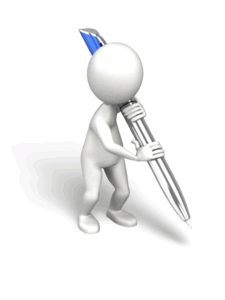 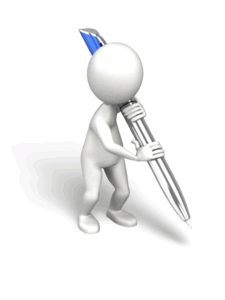 Typy premennej
V javascripte nie je potrebné deklarovať typ premennej.

JS sám určí či ide o číslo,text alebo logickú premennú  podľa obsahu ,aký  jej  priradíme
JS rozoznáva  tieto typy premenných:
Číselná premenná-obsahuje celé alebo reálne číslo(12,1.44)

Reťazcová premenná-obsahuje text(TOTO je text v reťazcovej premennej)

Logická premnná-obsahuje logickú hodnotu (TRUE,FALSE)
ARITMETICKÉ OPERÁTORY PRE ČÍSELNÉ PREMENNÉ
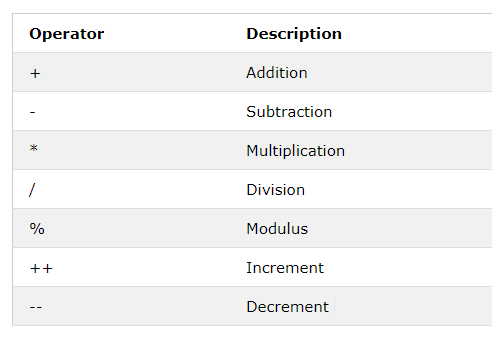 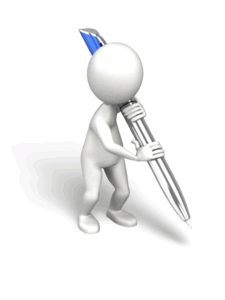 OPERÁTORY PRIRADENIA HODNôT PREMENNÝM
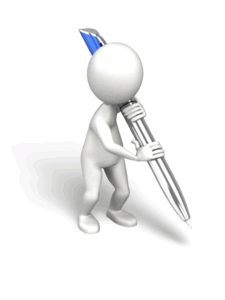 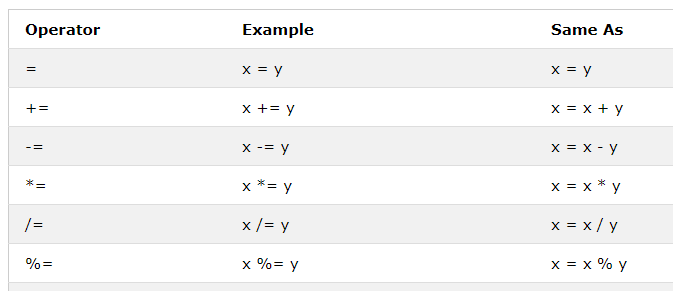 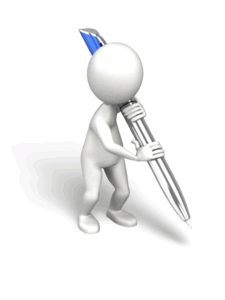 Čo platí o premenných
Premenná pred prvým použitím musí byť definovaná pomocou slova var
Pri pridávaní čísla ku reťazcu bude kód JavaScript považovať za reťazec.
JavaScript hodnotí výrazy zľava doprava.
JavaScript má dynamické typy. To znamená, že rovnakú premennú je možné použiť na uchovávanie rôznych typov údajov
Na zadanie reťazca do premennej jednoduché alebo dvojité úvodzovky 
Čísla je možné písať s alebo bez desatinných čísel
Premenné typu Boolean môžu mať iba dve hodnoty: true alebo false.
V premennej bez hodnoty je táto premenná nedefinovaná ani čo do hodnoty ani čo do typu
Polia JavaScriptu sú napísané s hranatými zátvorkami.
JavaScript ­ Vstup a výstup údajov
Vstup údajov
	prompt
	input
Výstup údajov
	 alert
	 document.write-metoda write objektu document
	 innerHTML- priradením hodnoty vlastnosti 					innerHTML objektu dokument
	Console       -pri aktivované konzoly(inspect)
PR.document.getElementById("demo").innerHTML = „text".
HLÁŠKY
Slúžia na interakciu skriptu s uživateľom

alert
confirm
prompt
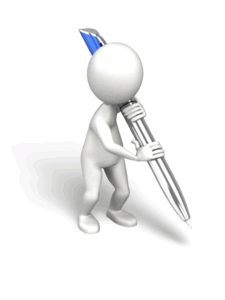 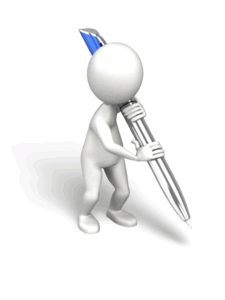 HLÁŠKY-výstraha
Popis hlášky:
príkaz alert zobrazí upozorňovacie okienko s textom.

Text v zátvorke a v úvodzovkách sa vypíše do dialógu spolu s tlačidlom OK.

Hláška zmizne,keď sa stlačí tlačidlo OK
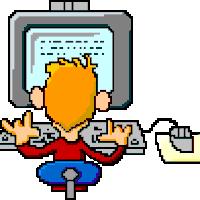 Priklad na hlášku alert
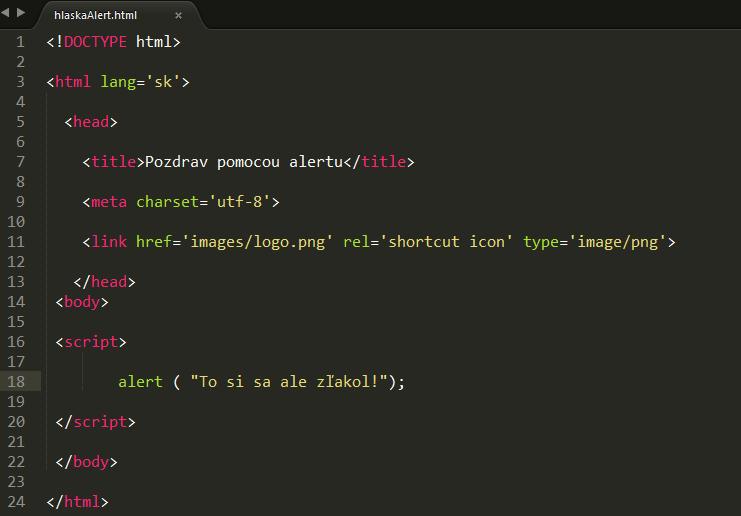 Takto sa vykoná script v Chrome
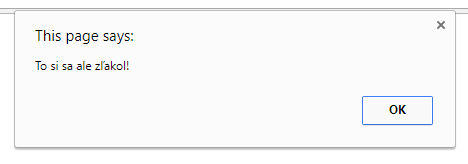 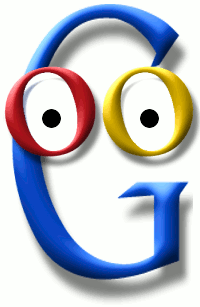 HLÁŠKY-potvrď
Popis hlášky:

Potvrdzujúci dialóg. Možnosti sú áno / nie. Návratová hodnota je true alebo false.
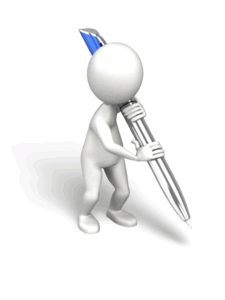 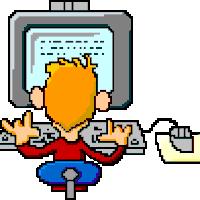 Priklad na hlášku  confirm
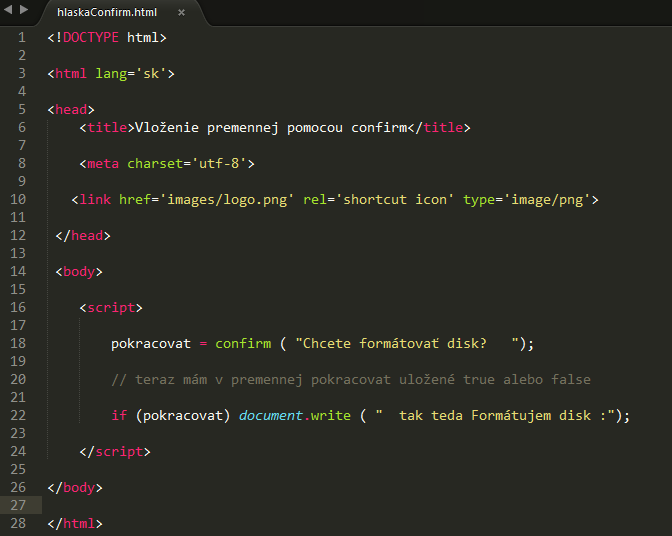 Takto sa vykoná script v Chrome
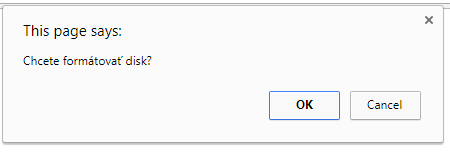 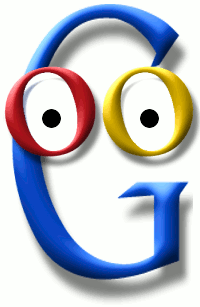 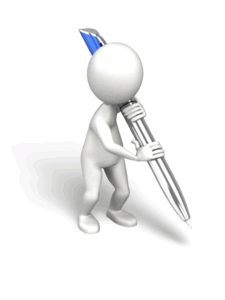 HLÁŠKY-výzva
POPIS HLÁŠKY
Metóda prompt () zobrazí dialógové okno, ktoré vyzve návštevníka na vstup.
Rýchle políčko sa často používa, ak chcete, aby používateľ zadal hodnotu pred zadaním stránky.
Keď sa objaví výzva, používateľ musí po zadaní vstupnej hodnoty kliknúť na tlačidlo "OK" alebo "Cancel". 
Nepoužívajte nadmerne túto metódu, pretože zabraňuje používateľovi v prístupe k iným častiam stránky, kým sa okno neuzavrie.
Metóda prompt () vráti vstupnú hodnotu, ak používateľ klikne na tlačidlo "OK". Ak používateľ klikne na "Zrušiť", metóda vráti hodnotu null.
Hodnotu hlášky ukladáme do premennej.Premená je typu string.Ak ju chceme použiť ako číslo musíme ju zmeniť pomocou funkcie Number
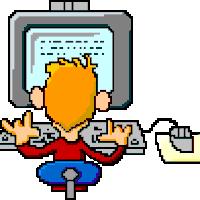 Priklad na hlášku  prompt
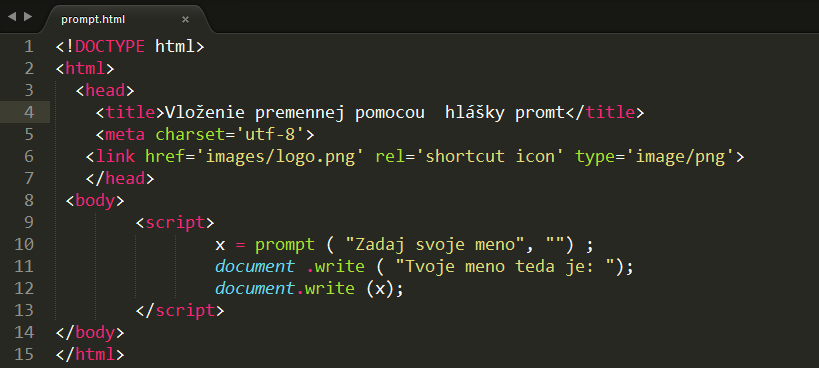 Takto sa vykoná script v Chrome
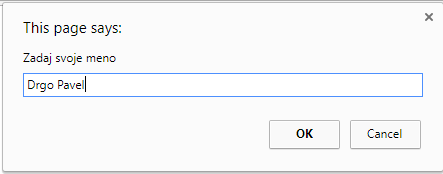 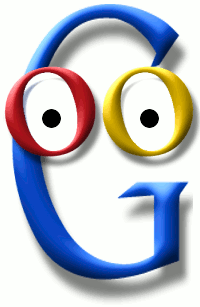 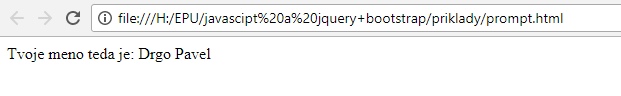 Komentáre
Vložené texty programu,  ktoré nám program žiadnym spôsobom neovplyvňujú.
 Sú to poznámky k jednotlivým častiam programu.
Môžu nám ozrejmiť čo to vlastne v programe vykonávame.
Môže slúžiť ako vysvetľujúci komentár pre niekoho kto bude náš program skúmať.
Komentáre
Riadkový komentár začína znakom dve normálne lomítka //

 // V tomto riadku urobíme súčet
Komentár na viac riadkov
Na začiatku komentára a na konci použijeme lomítko a hviezdičku /*...........*/
 /*
    Javascrip Tútorial
    Téma:komentáre
    Vytvorené:15.Júľa 2016
     */
Písomka
Ako sa označuje jednoriadkový komentár?
Na čo slúži  hláška?
Uvedte čo je to premenná?
Uvedte príklad správneho pomenovania premennej?
Uvedte príklad nesprávneho pomenuvania premennej?
Ako sa môže prejavovať javascript?
Kde všade môže byť umiestnený javascript?
Potrebuje script pripojenie na neaký server?
Písomka
10 bodov		1
9-7 bodov		2
6-5 bodov		3
4-3 body 		4
2,1,0 bodov	 	5
PRÍKLADY NA PREMENNÉ A HLÁŠKY
kruh.html
Obvod
Obsah
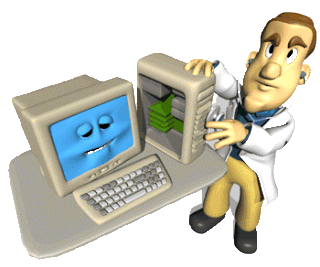 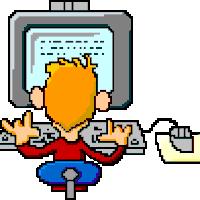 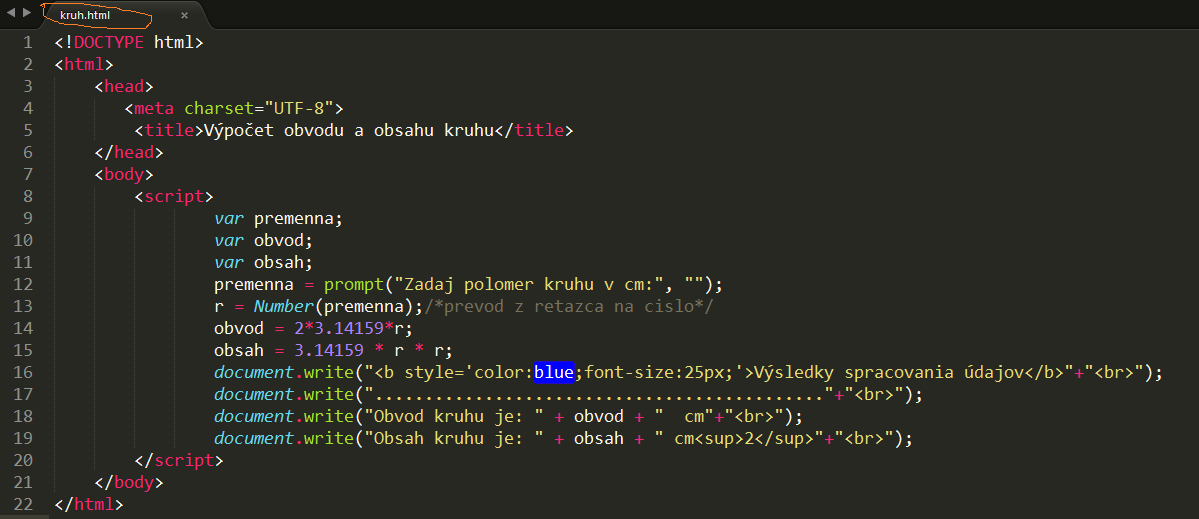 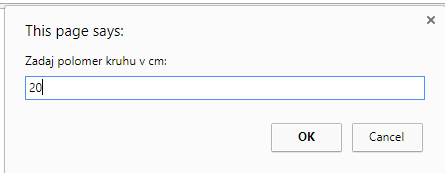 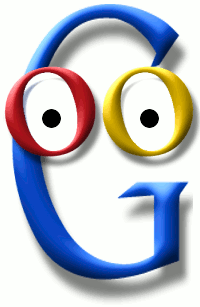 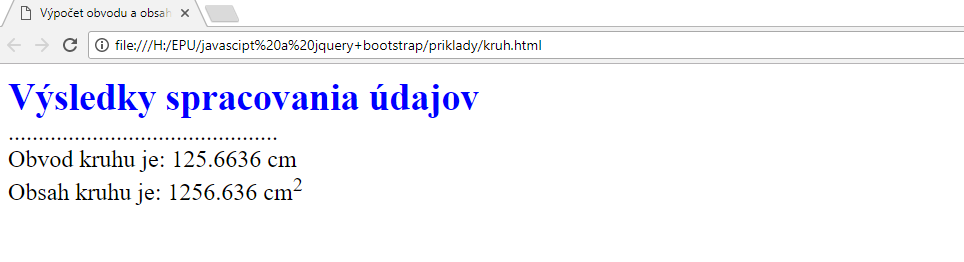 PRÍKLADY NA PREMENNÉ A HLÁŠKY
spotreba.html
VSTUP
spotreba na sto km
počet odjazdených km
cena za 1 liter

VÝSTUP
Spotreba benzínu
Cena za benzín
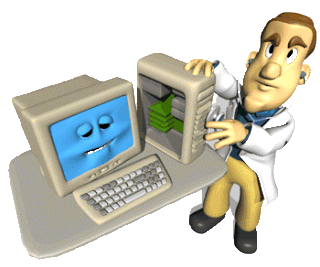 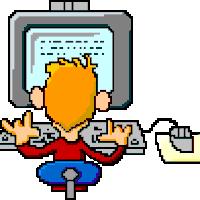 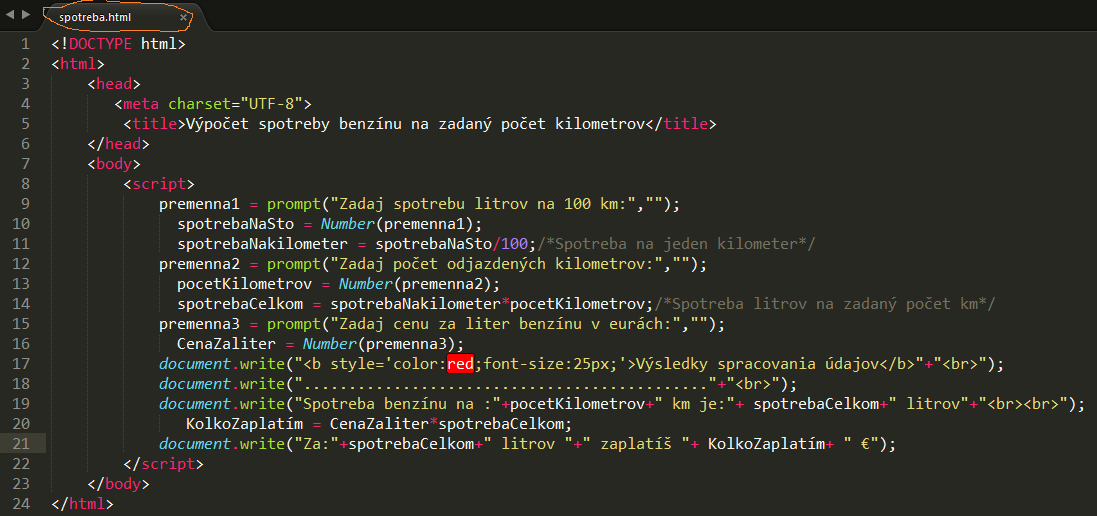 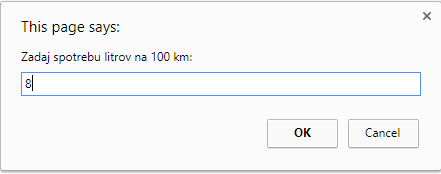 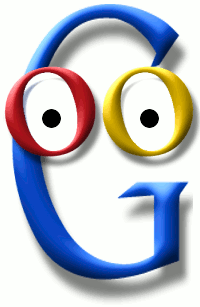 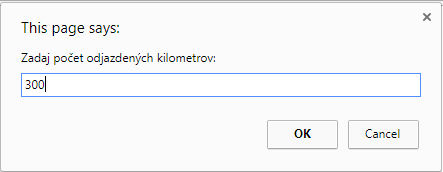 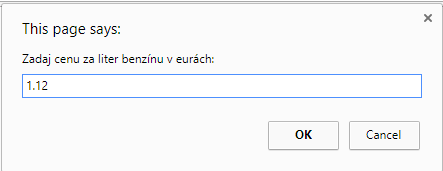 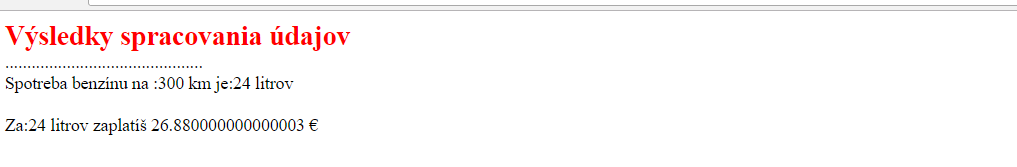 Štvťročné preskúšanie
1.Teória
2.Tvorba webovej aplikácia
Štvťročné preskúšanie
Teória:
Uvedte syntax hlášky prompt?
Ktorá hláška slúži na vloženie hodnôt?
Vymenujte typy hlášok?
Uvedte na čo slúži hláška?
Ktorá hláška slúži iba na výstup údajov?
Štvťročné preskúšanie
Teória vyhodnotenie:
Štvťročné preskúšanie-odpovede
Teória:
Uvedte na čo slúži hláška? Slúžia na interakciu skriptu s uživateľom
Vymenujte typy hlášok? alert,confirm,prompt

Ktorá hláška slúži iba na výstup údajov?alert
Ktorá hláška slúži na vloženie hodnôt?prompt
Uvedte syntax hlášky prompt?
prompt ( ”hláška”,”Preddefinovaná hodnota”);
Štvťročné preskúšanie
2.Tvorba webovej aplikácia
ZADANIE:
Vytvorte webovú aplikáciu ,ktorá vypočíta povrch a objem 
Údaje si vypýta od uživateľa 
Zobrazí hodnoty povrchu a objemu kvádra
Riešenie poslať na:gdm@post.sk
Do hlavičky uviesť Priezvisko
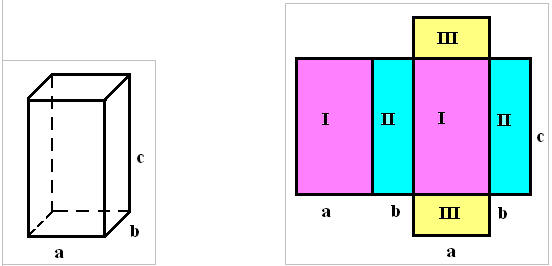 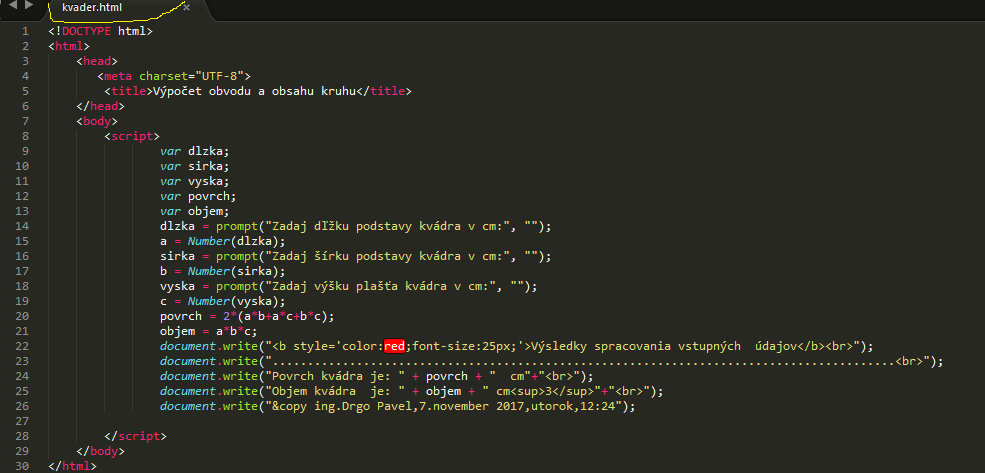 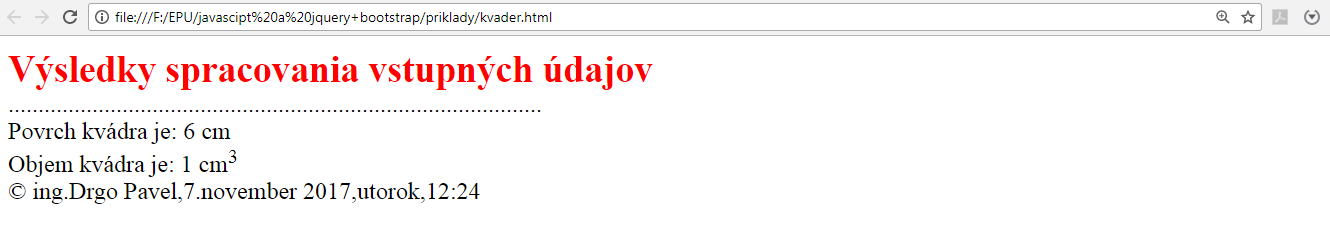 Hodnotenie aplikácie
PRÍKLADY NA PREMENNÉ A HLÁŠKY
kalkulacka.html
VSTUP
Zadaj čísla

VÝSTUP
Súčet
Rozdiel
Súčin
podiel
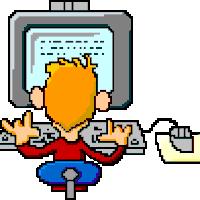 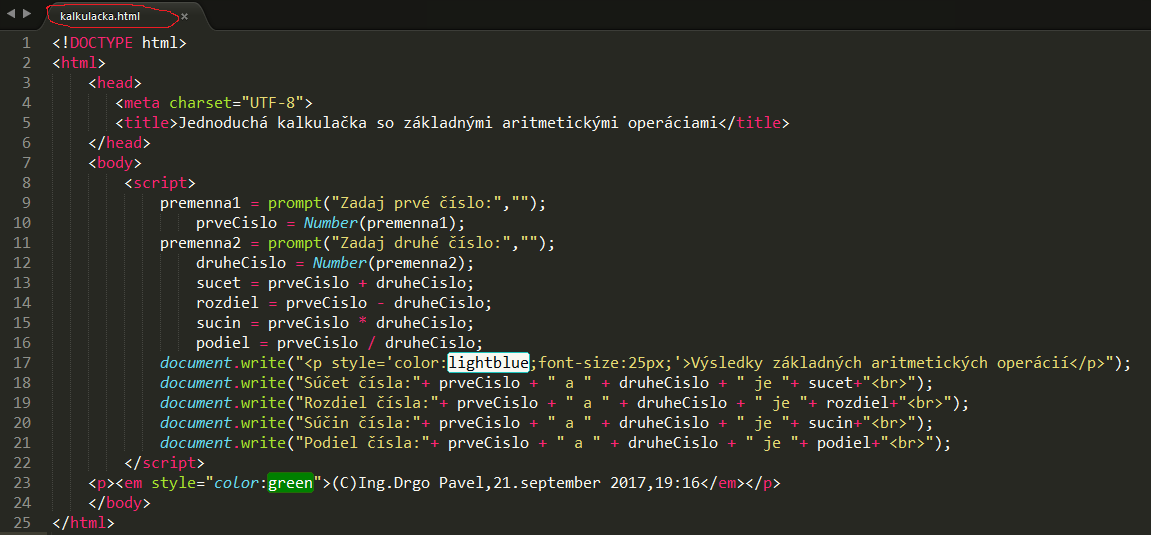 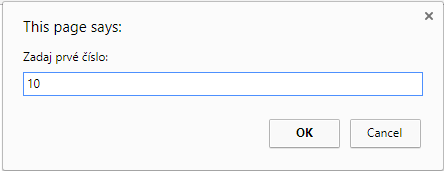 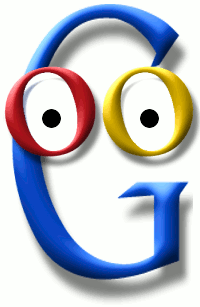 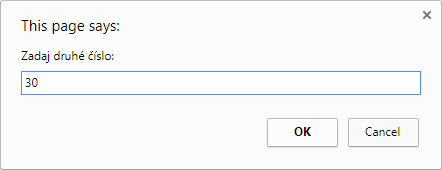 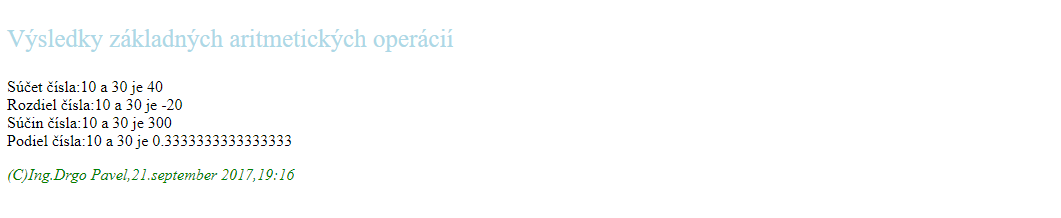 JavaScript Podmienky
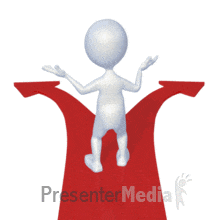 Podmienky sú pre programovanie veľmi dôležité.

Je to základny spôsob ako program ďalej vetviť.

Pomocou podmienok môžeme určovať akým smerom  sa bude náš program uberať
Podmienky sú písané malými písmenami.
 Veľké písmená (ak alebo IF) vygenerujú chybu jazyka JavaScript.
Podmienené vyhlásenia
V jazyku JavaScript máme nasledujúce podmienené vyhlásenia:

Použite, if ,ak  chcete špecifikovať blok kódu, ktorý sa má vykonať, ak je zadaná podmienka pravdivá

Pomocou else zadajte blok kódu, ktorý sa má vykonať, ak je rovnaký stav nepravdivý

Použite else if , ak chcete špecifikovať novú podmienku na otestovanie, ak je prvá podmienka nepravdivá

Pomocou prepínača  switch zadajte množstvo alternatívnych blokov kódu, ktoré sa majú vykonať
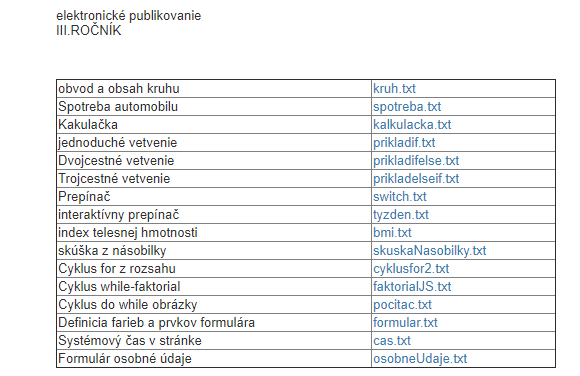 Logické podmienky vetvenia
Príkaz if
SYNTAX:
if (podmienka) {    blok kódu ,ktorý sa má vykonať ak je podmienka vyhodnotená ako 	pravdivá;}
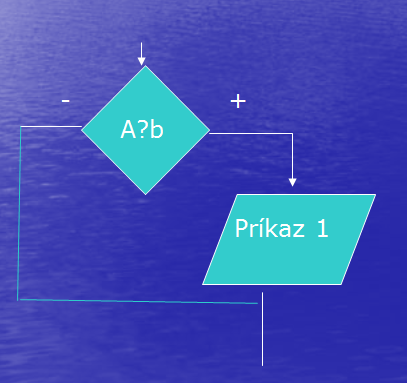 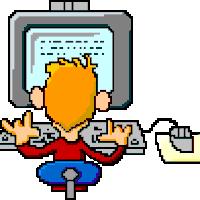 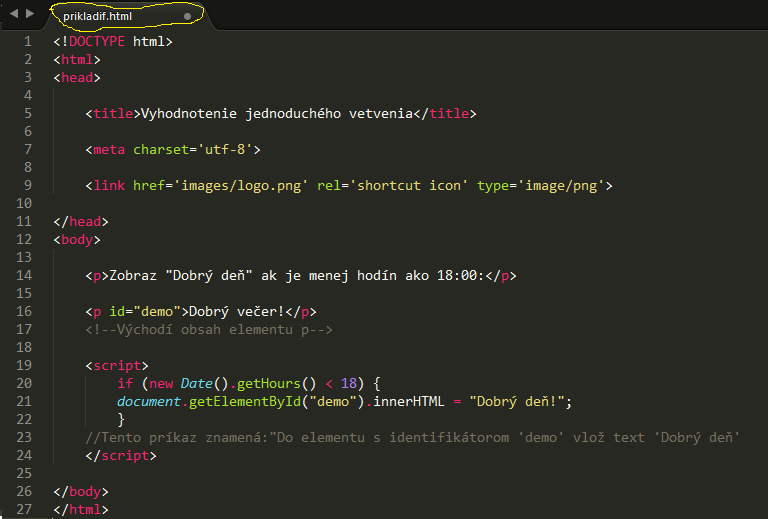 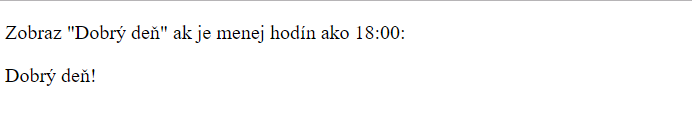 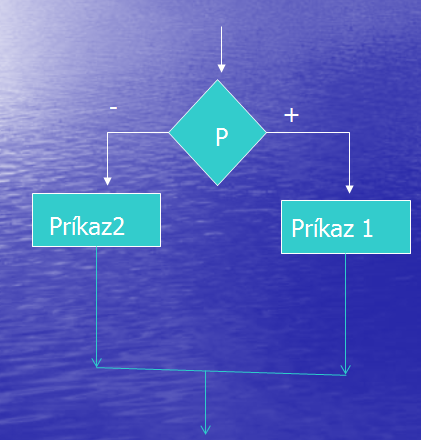 Príkaz if…else
SYNTAX:
if (podmienka) {
    	blok kódu,ktorý sa vykoná ak je podmienka splnená;
} else {     
	Blok kódu,ktorý sa vykoná ak podmienka nie je splnená;}
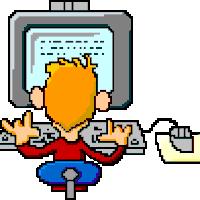 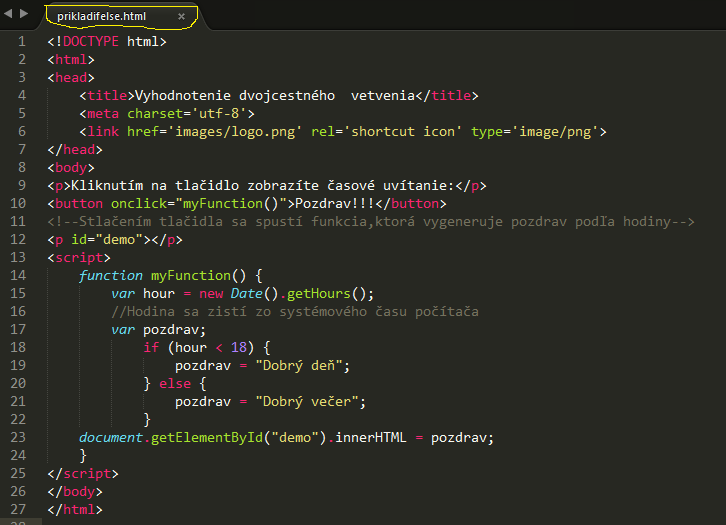 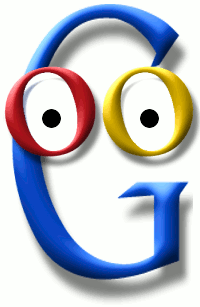 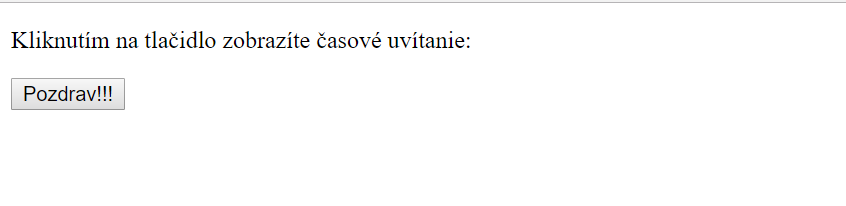 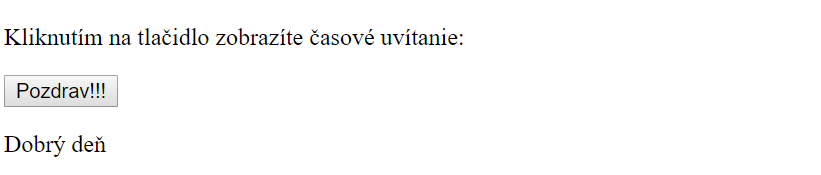 Príkaz else if
SYNTAX:
if (podmienka1) {   	 blok kódu sa vykoná ak je podmienka1 splnená
} else if (podmienka2) {   	 blok sa vykoná ak podmienka1 nie je splnená a podmienka2 je 	splnená 
} else {   	blok sa vykoná ak pomienka1 a podmienka2 nie sú splnené
}
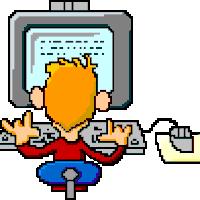 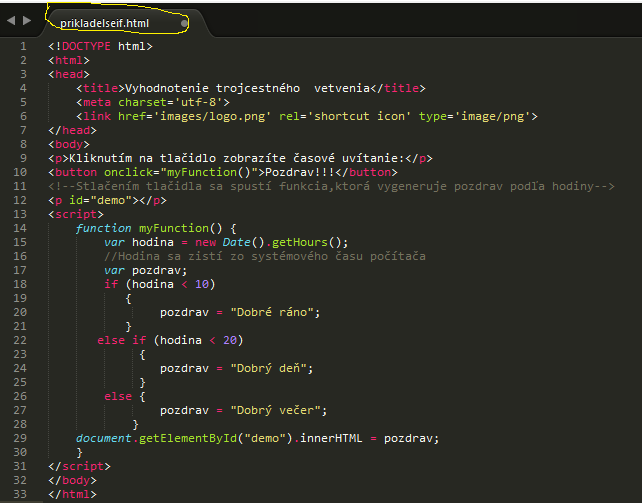 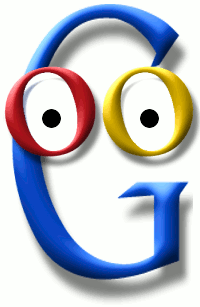 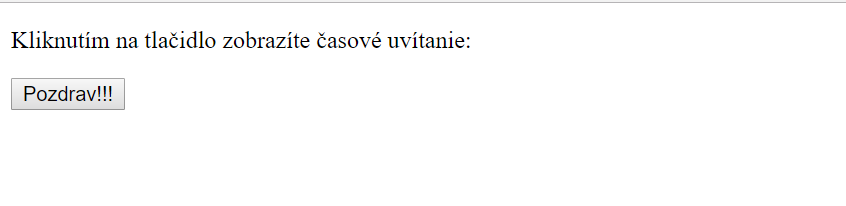 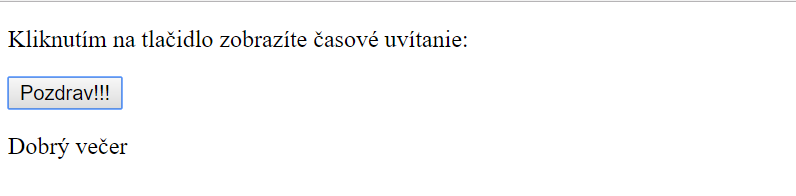 Príkaz switch
Swith case sa používa ak potrebujeme vyhodnotiť veľký počet podmienok.
Pre tento účel sa príkaz if ....else if...else nehodí.
SYNTAX:
Takto to  funguje:
výraz sa hodnotí iba  raz.
Hodnota výrazu sa porovnáva s hodnotami každého prípadu(case).
Ak existuje zhoda, vykoná sa príslušný blok kódu a zvyšok sa prekočí
switch(výraz) {    case n:        blok kódu 1;        break;    case n+1        blok kódu 2;        break;    default:        blok kódu n;}
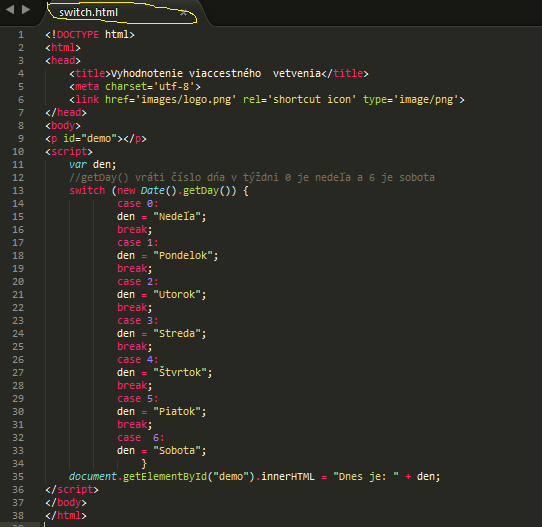 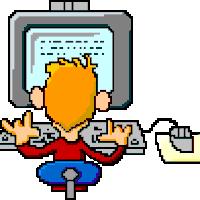 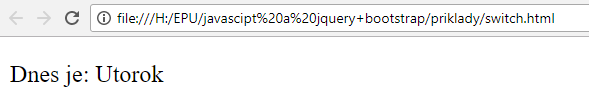 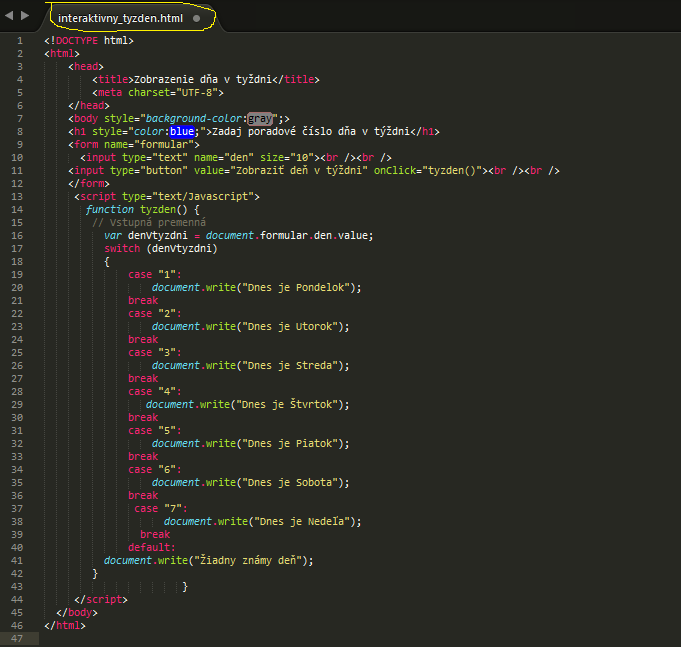 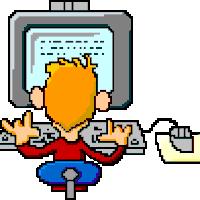 Preskúšanie z vetvenia
Tvorba webovej aplikácia-zošit povolený!!!
ZADANIE:
Vytvorte webovú aplikáciu ,ktorá dokáže preskúšať žiaka z násobilky
Script si vypýta od uživateľa :
Prvé číslo súčinu
Druhé číslo súčinu
Správny výsledok a*b-podľa skúšaného
Zobrazí  výsledok skúšky v oboch prípadoch
Riešenie poslať na:gdm@post.sk
Do hlavičky uviesť Priezvisko
NESPRÁVNY VÝSLEDOK
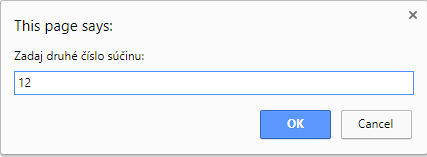 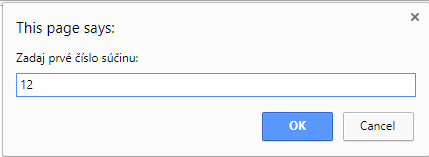 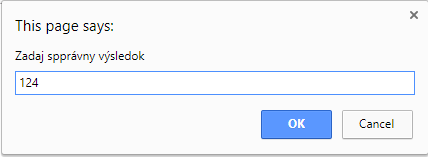 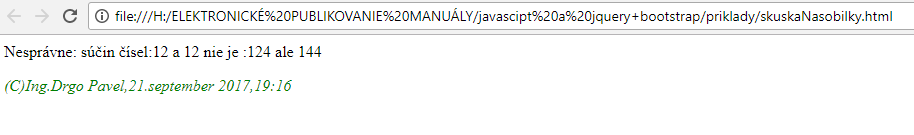 SPRÁVNY VÝSLEDOK
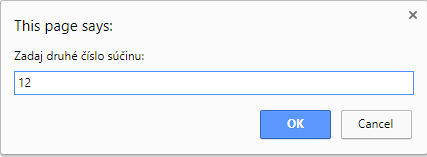 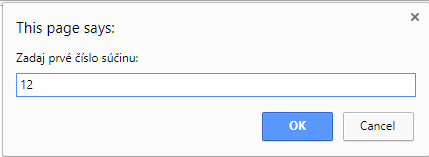 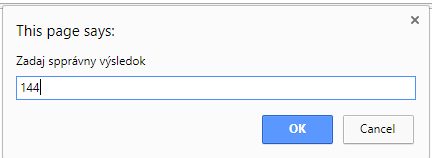 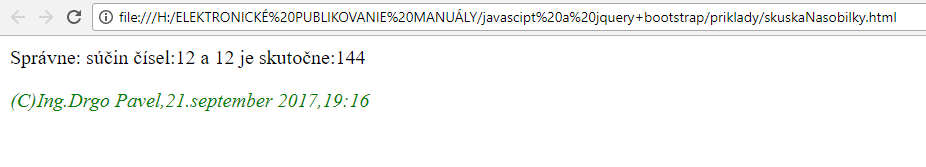 Hodnotenie aplikácie
PRÍKLAD SPRÁVNEHO RIEŠENIA
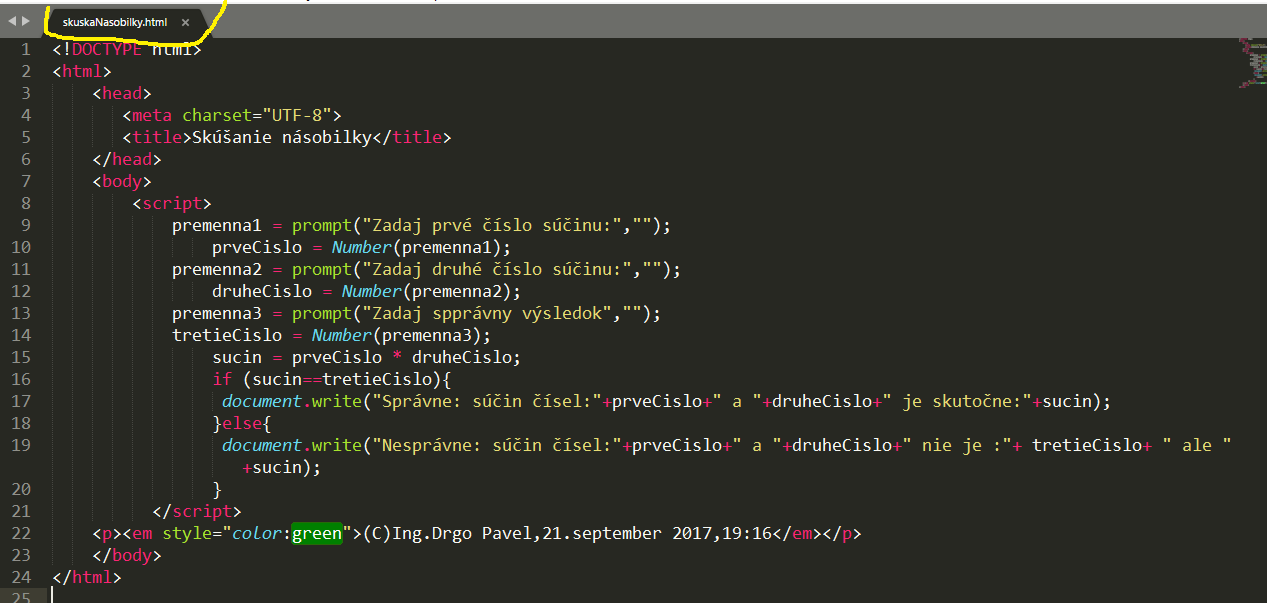 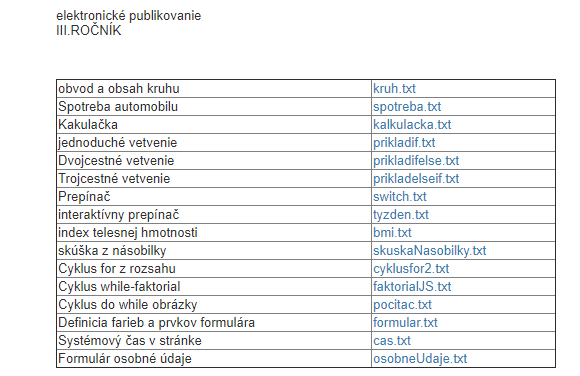 Cykly
Cykly možu byť výhodné ak opakovane vykonávame neaké akcie.
Poznáme nasledovné spôsoby ako vyriešiť opakovanie kódu:
for - slučku použijeme v prípade ak pozname počet 	opakovaní 
while -  prechádza cez blok kódu, ak je  špecifikovaná         	podmienka je pravdivá.
        Podmienku testuje na začiatku cyklu
do.....while  prechádza cez blok kódu. 
                    Podmienku  testuje na konci cyklu
Realizácia algoritmickej konštrukcie cyklus
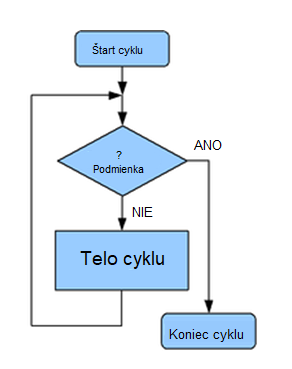 Spätná väzba
Cyklus sa skladá z tela cyklu  a podmieneného skoku ,
Cyklus sa ukončuje pri splnení podmienky.
Obrázok platí pre cyklus typu while..
Cykly for
SYNTAX:
for (vyhlásenie1; vyhlásenie2; vyhlásenie3) {    Blok kódu ktorý bude vykonaný
}
Vyhlásenie 1 sa vykoná pred začiatkom cyklu .(východia hodnota cyklu-počitadlo opakovaní)
Vyhlásenie 2 definuje podmienku pre spustenie slučky 
Výkaz 3 sa vykoná vždy po vykonaní slučky(nárast/pokles )počitadla
Cykly for
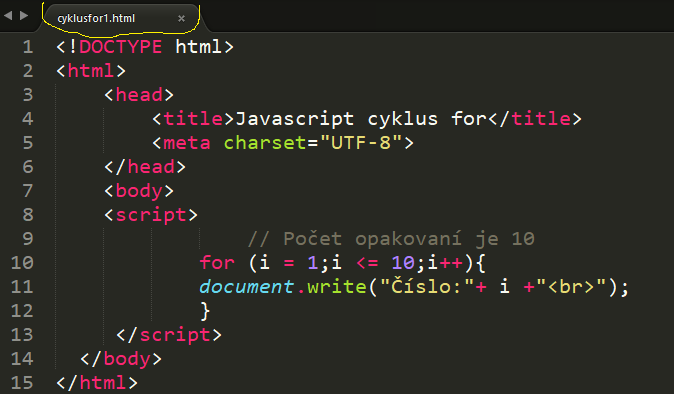 Poznámka:
Ak zmeníme číslo 10 napr. na  12 000,zopakuje sa document.write 12 000 krát
Ak napríklad zmeníme i++  na i+=2 bude sa počitadlo opakovaní meniť iba na nepárne čísla.
Cykly for
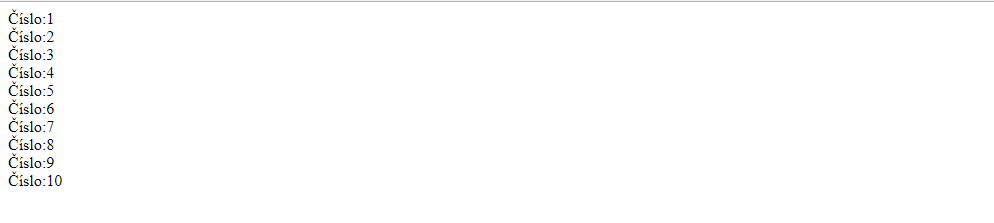 ONLINE
Cyklusfor1.html
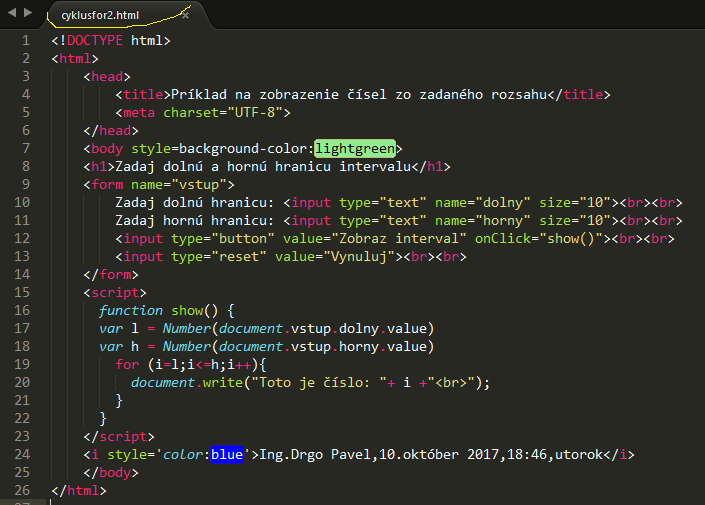 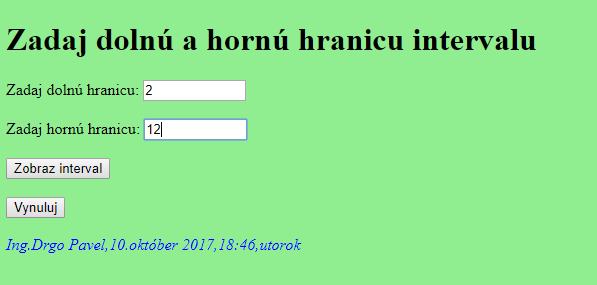 ONLINE
cyklusfor2.html
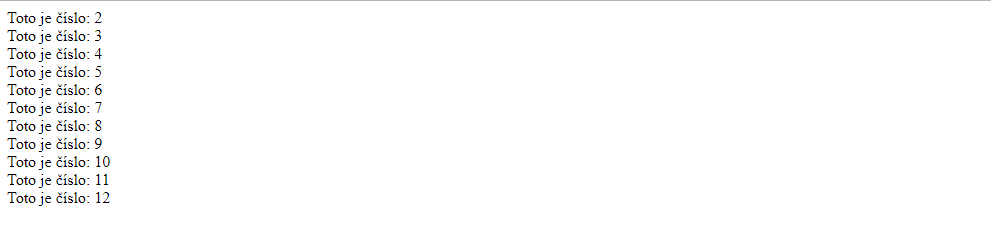 Cyklus while
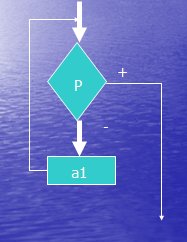 Tento cyklus má na začiatku podmienku.Pokiaľ táto podmienka platí , budú sa vykonávať príkazy v tele cyklu(AKCIA a1).
Cyklus while
SYNTAX:
while (condition) {    	code block to be 	executed;}
Je možné ,že v prípade keď podmienka nie je splnená,nevykoná sa blok kódu ani raz
Zadanie
Vytvorte aplikáciu, ktorá urobí výpis súčinu zo zadaného rozsahu : tzv.faktorial
Použite cyklus while
Treba zadať:
hornú hranicu pre výpočet faktorialu

Voľba faktorialu  bude vo vstupnom formuláry
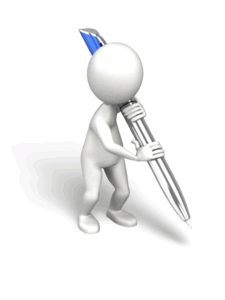 Vývojový diagram
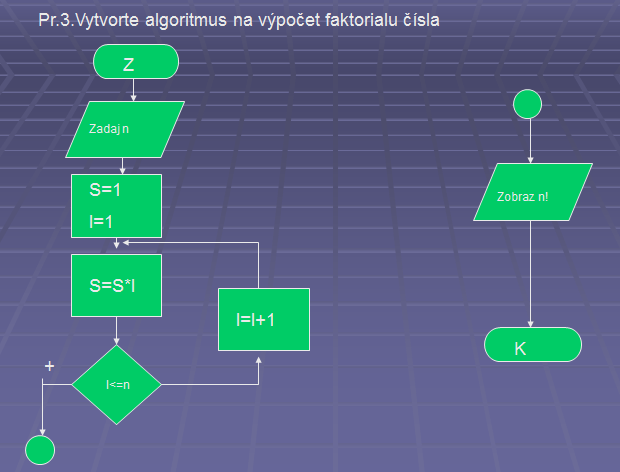 V programe je  n zmenené na cislo,s zmenené na suma a i zmenené na pocitadlo
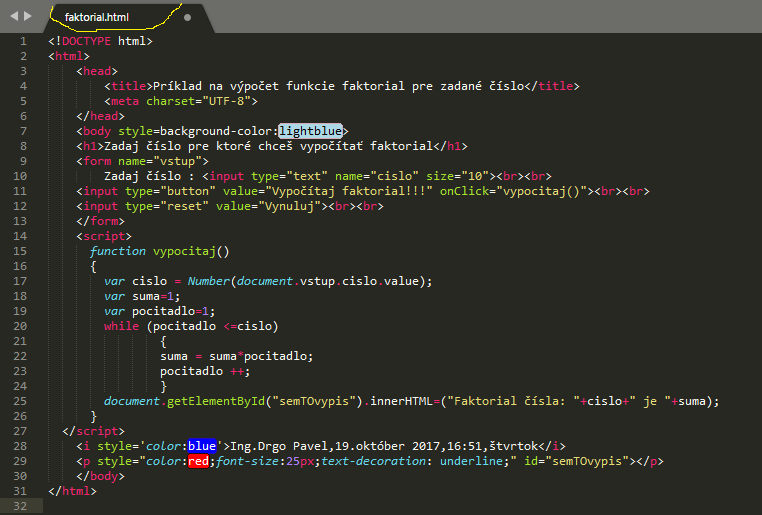 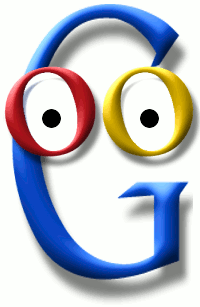 ONLINE
faktorial.html
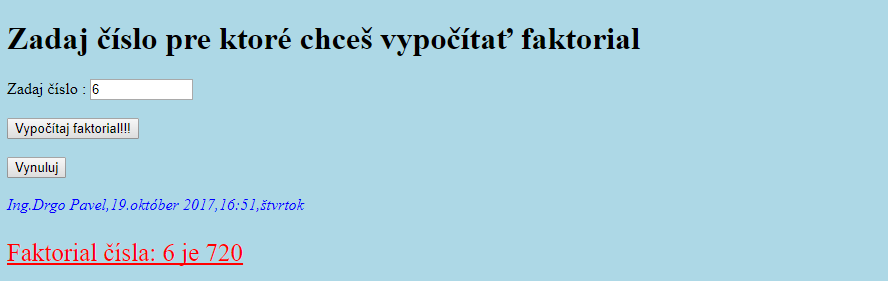 Cyklus do...while
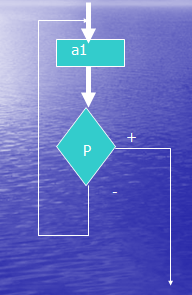 V tomto prípade vyhodnocujeme podmienku až na konci cyklu. Hodnotu počítadla  zvyšuje ešte pred vyhodnotením podmienky.
Cyklus do..while
SYNTAX:
do {    code block to be executed;	}while (condition);
Takže cyklus sa vykoná aspoň jeden krát bez ohľadu na to či je podmienka splnená alebo nie. Použitie tohto cyklu je v prípade , keď chceme aby sa cyklus vykonal aspoň jeden krát.
Zadanie
Vytvorte aplikáciu, ktorá zobrazí požadovaný počet obrázkov pocitačov
Použite cyklus do....while
Treba zadať:
hornú počet obrázkov

Voľba obrázkov   bude vo vstupnom formuláry
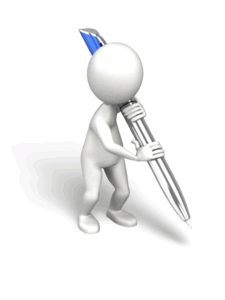 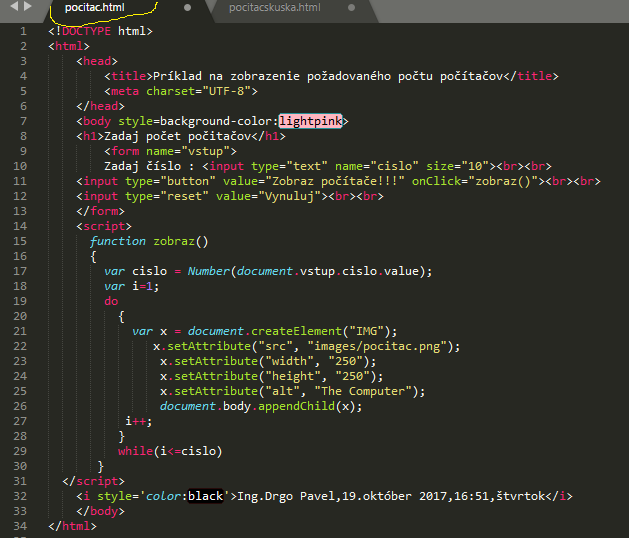 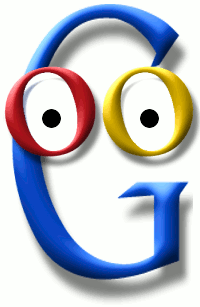 ONLINE
pocitac.html
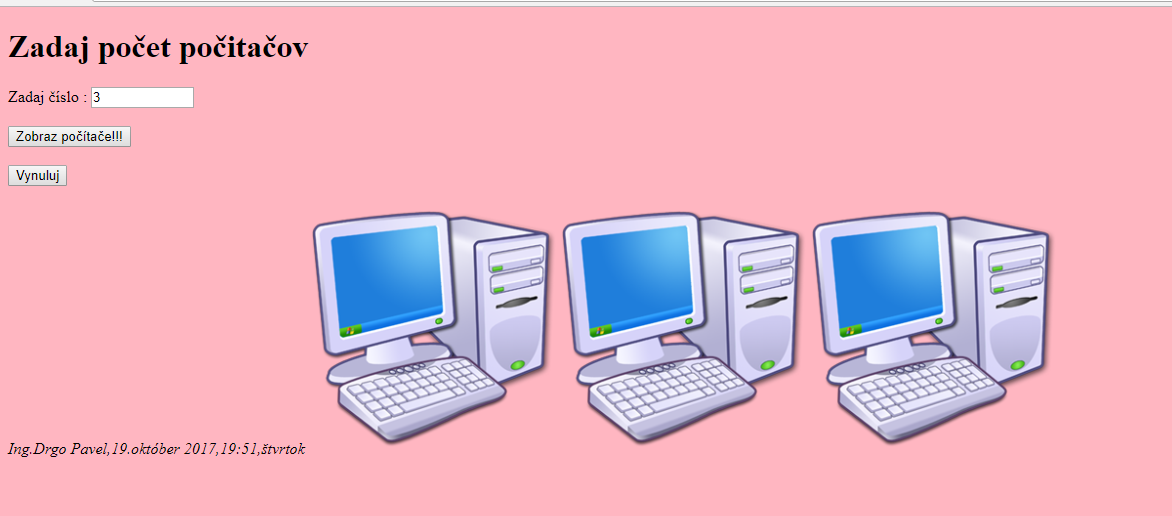 POLIA
Polia sa používajú na ukladanie viacerých hodnôt do jednej premennej.

Pole nám tvorí skupina premenných , ktoré majú spoločný názov a každá táto premenná (prvok poľa) má svoj index
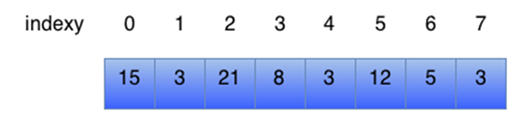 Číselný index poľa sa začína hodnotou 0
[0] je prvý prvok v poli. [1] je druhý. [2] je tretí atď
Priklad definovania poľa
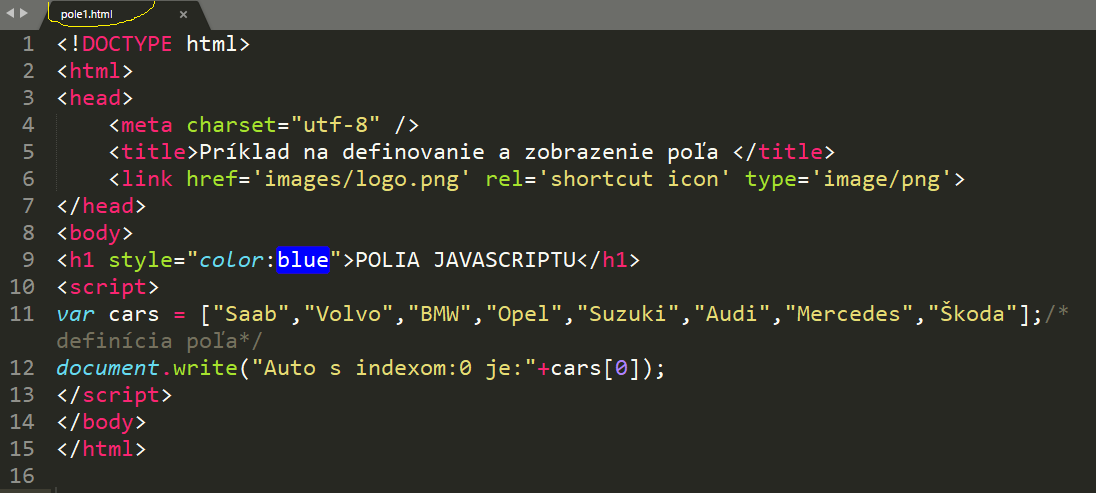 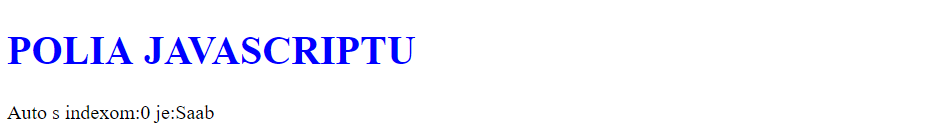 Vlastnosti a metódy poľa
Najlepším spôsobom, ako prechádzať pole, je použitie slučky „for":
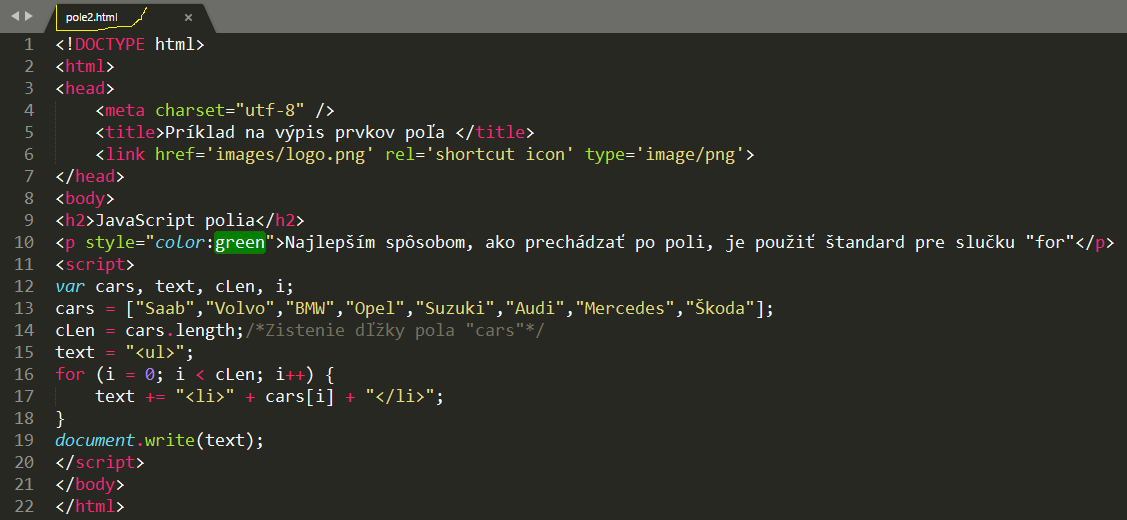 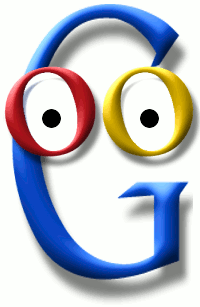 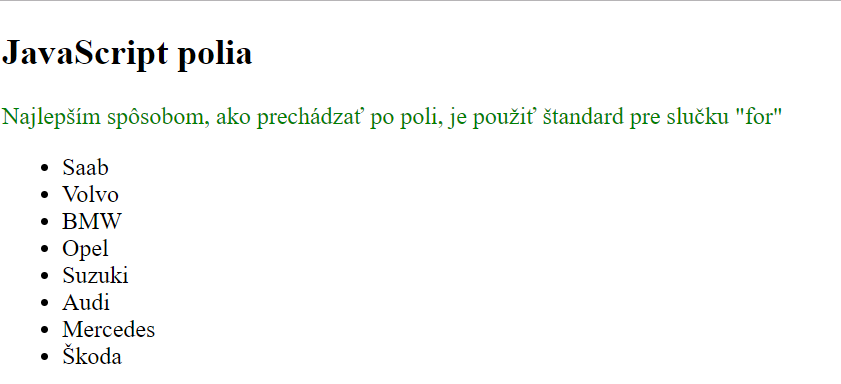 Vlastnosti a metódy poľa
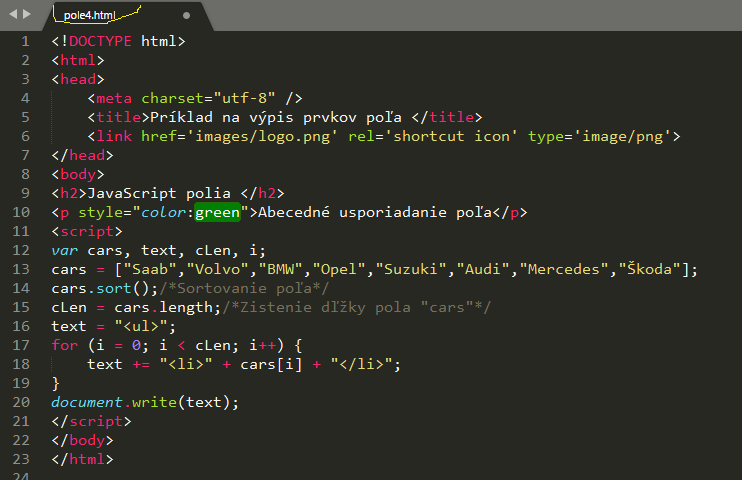 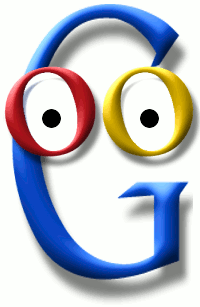 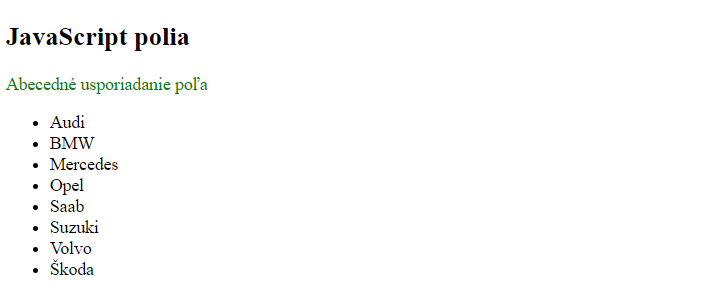 Usporiadanie poľa číselné
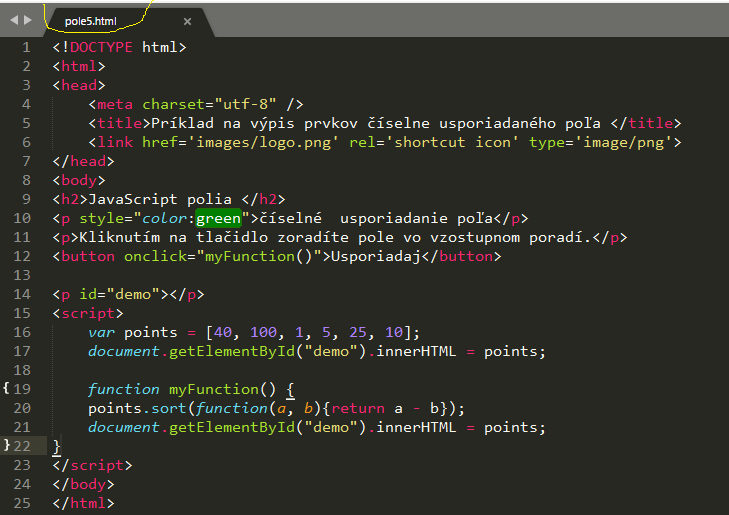 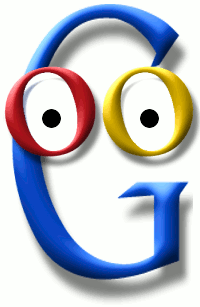 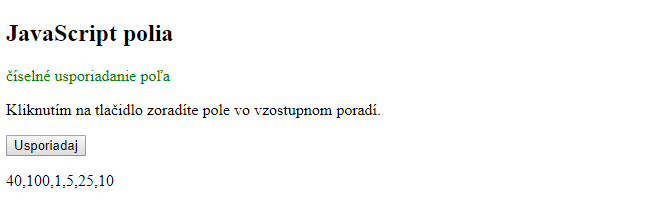 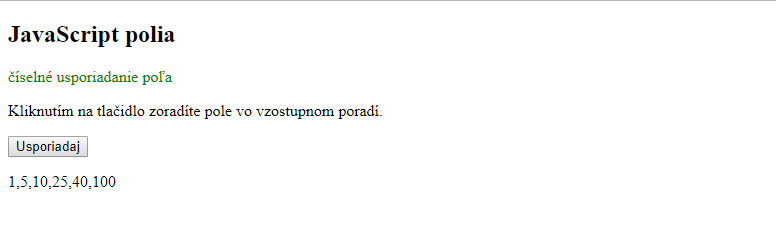 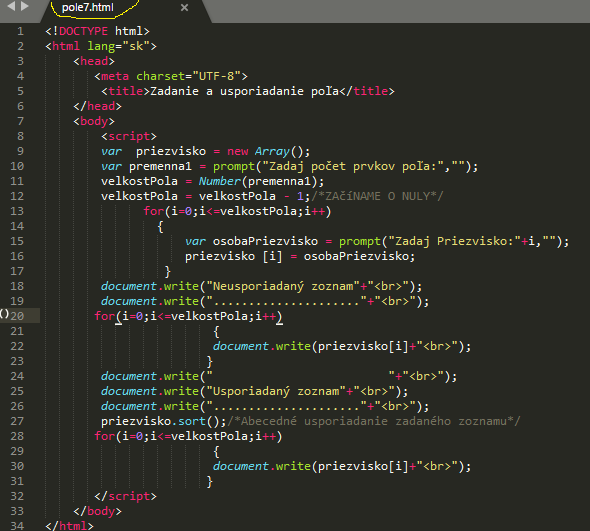 Interaktívne pole č.1
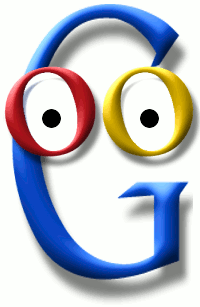 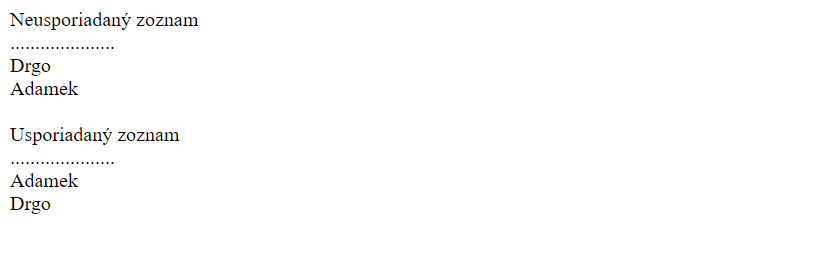 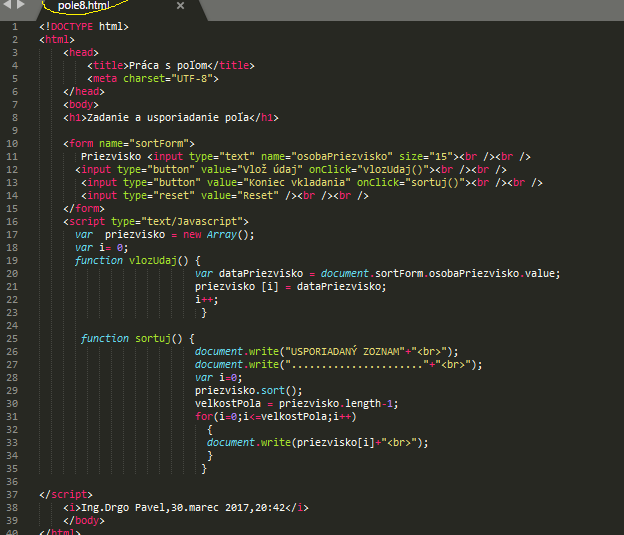 Interaktívne pole č.2
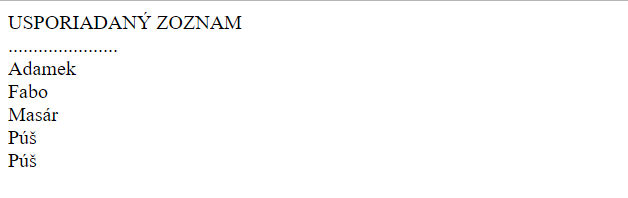 Funkcie
Jedná sa o blok kódu, ktorý raz napíšeme a potom ho môžeme ľubovoľne volať bez toho, aby sme ho písali znovu a opakovali sa. 
Funkciu deklarujeme pomocou kľúčového slova function a obsahuje blok kódu v zložených zátvorkách. 
SYNTAX DEFINÍCIE FUNKCIE:
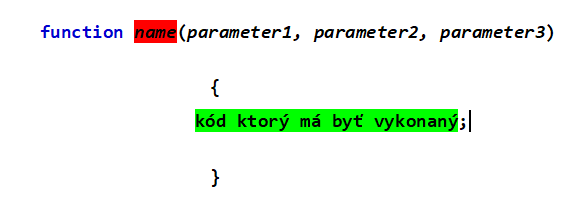 Názvy funkcií (name) môžu obsahovať písmená, číslice, podčiarknutia a znaky dolára (rovnaké pravidlá ako pre premenné).
Parametre funkcie(parameter) sú názvy uvedené v definícii funkcie, ktoré sú dodané funkcií ak je volaná.
Funkcia
Volanie funkcie 
Kód vnútri funkcie sa spustí, keď "niečo" volá funkciu:
Ak dôjde k udalosti :
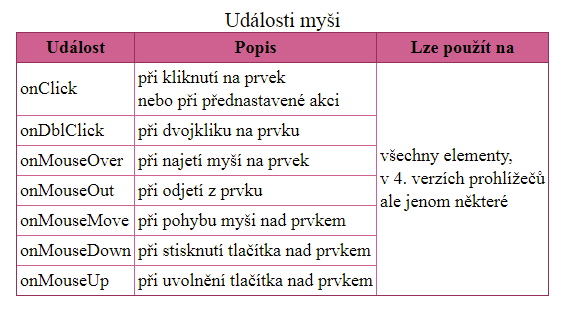 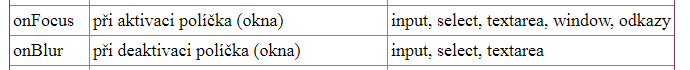 Definovanie a volanie funkcie bez  parametra
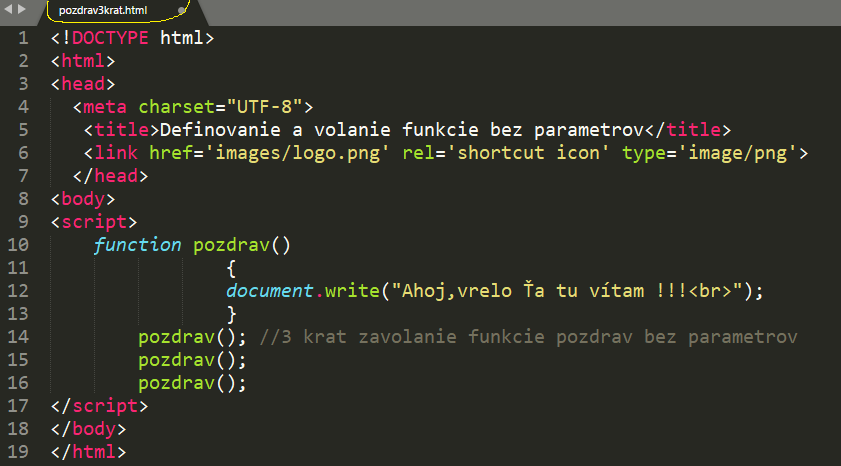 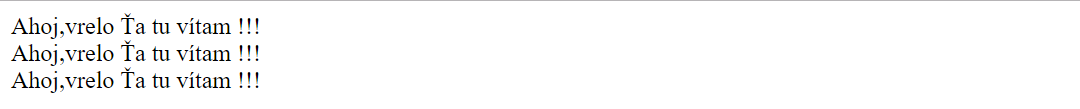 Funkcie s parametrami
Funkcia môže mať tiež ľubovoľný počet vstupných parametrov , ktoré píšeme do zátvorky v jej definícii






Tieto potom zadávame pri volaní funkcie
 podľa  parametrov  ovplyvňujeme správanie funkcie 
Poznámka: Vychadzajme z predcházajúceho príkladu,pri pozdrave chceme osloviť toho koho pozdravujeme
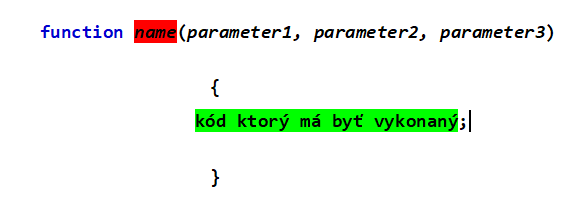 Funkcia s parametrom
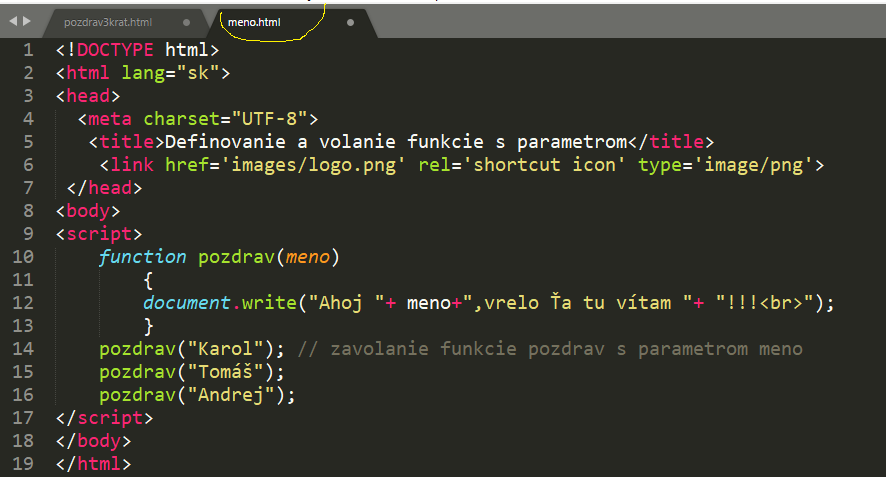 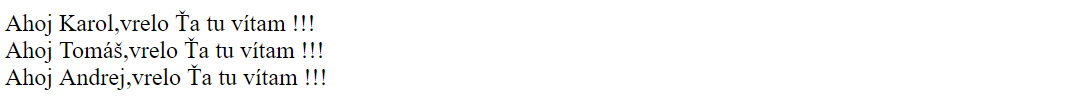 Funkcia s parametrom
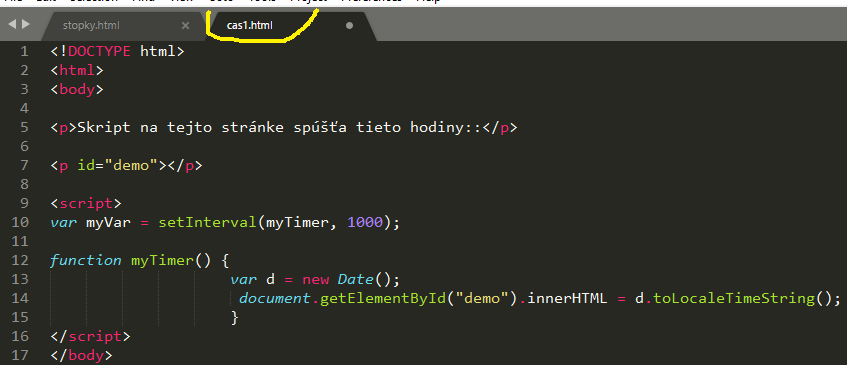 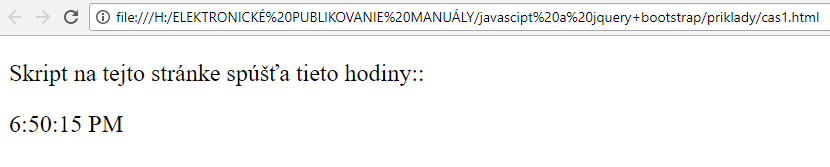 OOP-objektovo-orientované programovanie
JavaScript je jazyk objektový
Objektovost znamená to, že všetky vlastnosti a pokyny sú usporiadané podľa niektorého systému.
Objektový model je spôsob, ako pomenovať jednotlivé prvky okna prehliadača a dokumentu, tak,aby sme mohli s nimi pracovať .
Zápis cesty k objektu
K adresovaniu objektov sa používa bodková syntax.
		document.formular.pole.value
document.nazov_form.nazov_prvku.hodnota
	Väčšina objektov má :
Podobjekty
vlastnosti
 alebo metódy
Podobjektom  document je formular
Podobjektom formular je pole
Potom sa pomocou bodkovej syntaxe zapíše:
 
	objekt.podobjekt, 
	objekt.vlastnosť
	objekt.metoda ().
Napr.document.write
Document je objekt,write je metóda
Prístup k objektom a metódam
window.document.write();
	znamená to,že na objekt document sme použili metódu write
document.getElementById (reťazec). 
	 metódou document.getElementById dokážeme  sprístupniť skriptu ľubovoľný 	prvok na stránke, ktorý má nastavené id = "reťazec". 
Pod dokumentom rozumieme okno html dokumentu(stránky)
PR.Použitia predchádzajúcej výberovej metódy,funkcie a  metódy usporiadania
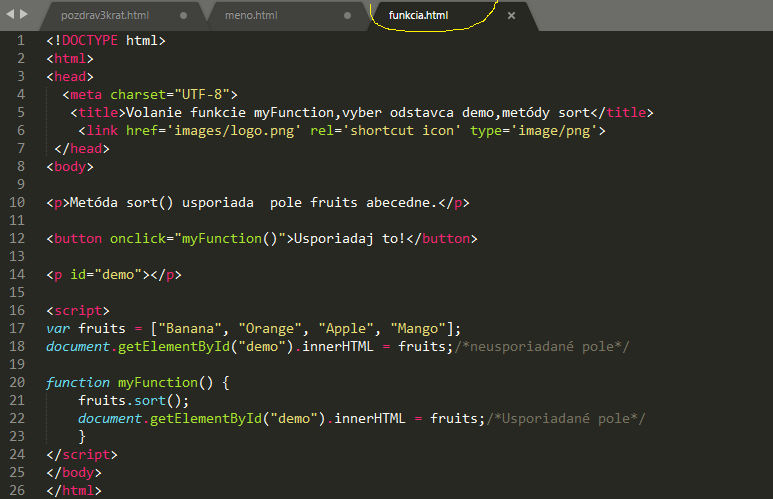 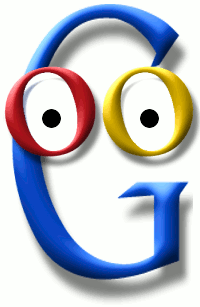 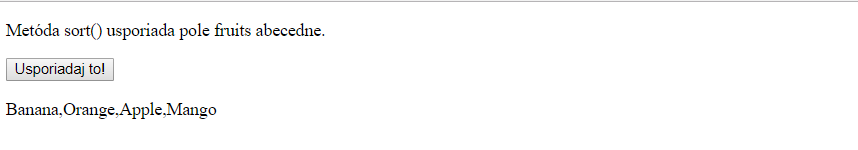 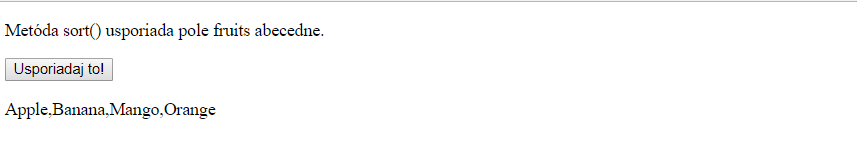 Prístup k objektom a metódam
Javascript vie pristupovať:
 
• k objektom okna prehliadača (window)

• cez neho aj k prvkom stránky (window.document), ktoré majú úzku väzbu na jazyk HTML

• k zabudovaným objektom (Date, Math, string).
Prístup k objektom a metódam
Prehľad objektov
Objekt window
Objekt window.event
Objekt document
Objekt String
Objekt Date
Objekt Math
OBJEKT DOCUMENT
Objekt document je najdôležitejším objektom, ku ktorému JavaScript pristupuje. 
Document v sebe obsahuje všetko, čo je nejakým spôsobom spojené s aktuálnou stránkou.
Cez objekt document sa pristupuje k obrázkom, formulárom, odkazom, k farbám atď. 
K objektom dokumentu pristupujeme preto,aby sme ich mohli  použiť. Napríklad možno zmeniť:
obrázok, 
 hodnota v políčku formulára, 
spustiť hudba,
 meniť farby dokumentu atď.
PRECHOD NA GRAFIKU
Formuláre
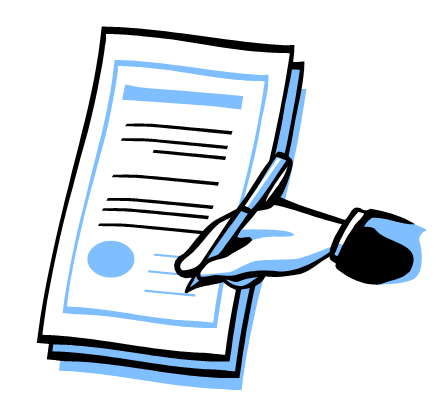 V súčasnosti sa objavuje v Internete čoraz viac stránok, ktoré s návštevníkom komunikujú prostredníctvom prvkov formulára. 
Formulárové prvky sprostredkúvajú výmenu informácií medzi nami a webovským serverom,
Tento ich spracováva a vyhodnocuje,
prípadne slúžia iba na kontrolu vstupných údajov formulára.
Každý formulár je treba  pomenovať
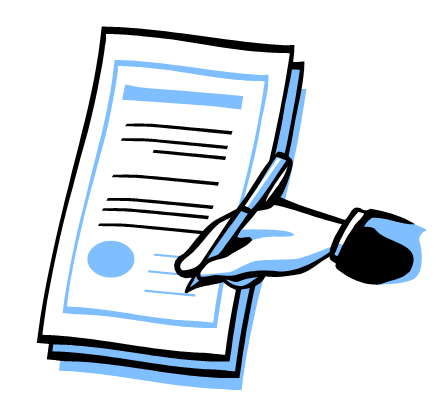 SYNTAX DEFINOVANIA FORMULÁRA:
 
<form  name="menoFormulara">
Vstupné Pole1
Vstupné Pole2
.
.
Potvrdzovací prvok 
</form>
Následne potom v našich skriptoch  pracujeme s formulárom už len prostredníctvom: document.MenoFormulara.
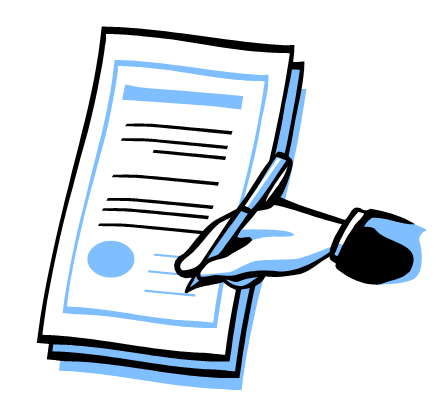 SYNTAX ZOSKUPENIA FORMULÁRA:
 
<form  name="menoFormulara">
 <fieldset> 
            <legend> Meno legendy</legend>
Vstupné Pole1
Vstupné Pole2
.
.Potvrdzovací prvok
</fieldset

</form>
FIELDSET vytvorí rámik okolo prvkov formulára
VÝBER A SPRACOVANIE PRVKOV FORMULÁRA
K prvkom formulára , či už ide o vstupné políčka alebo odosielajúce tlačidla, sa dostaneme nasledovne:
	var policko = menoFormulara.menoPolicka;
	var tlacidlo = menoFormulara.menoTlacidla;
Väčšinou nás z formulárových políčok zaujíma hlavne hodnota , tj. Vlastnosť value. Tuto získame takto: 
var hodnota = menoFormulara.menoPrvku.value;
Hodnota premennej je textový reťazec
V prípade, že je potreba s hodnotou políčka pracovať ako s číslom, je na mieste obsah value previesť na číslo:
var ciselnaHodnota = Number(policko.value);
var ciselnaHodnota = parseInt(policko.value);(pretypuje premennú celé číslo)
Výpis adresára-22.marec.2018,19:34
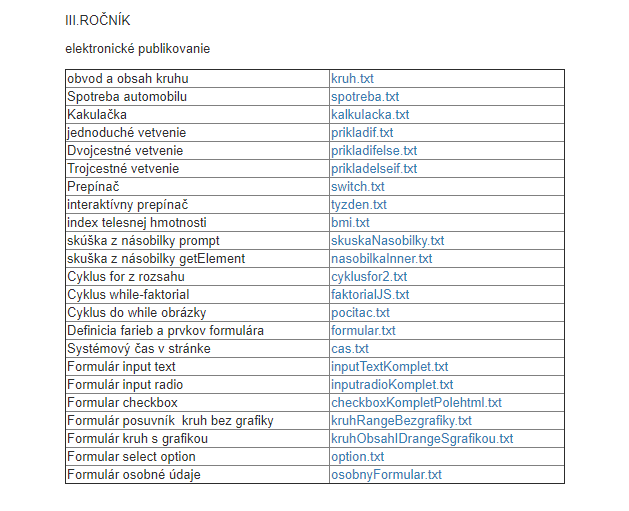 Prvky formulára-odkaz na w3school
Vstup typu text-definuje jednoriadkové pole pre zadávanie textu
		<input type = "text">



Resetovacie tlačidlo, ktoré obnoví všetky hodnoty formulára na predvolené hodnoty

<input type = "reset">
Vstup  typu tlačidlo
		<input type = "button">
Pr.
<input type="button" onclick="alert('Hello World!')" value=“Stlač ma!">
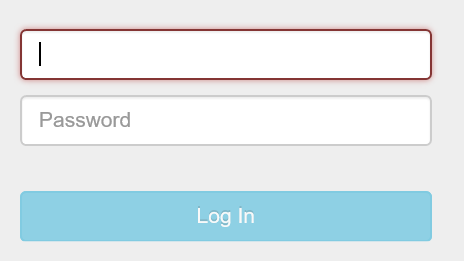 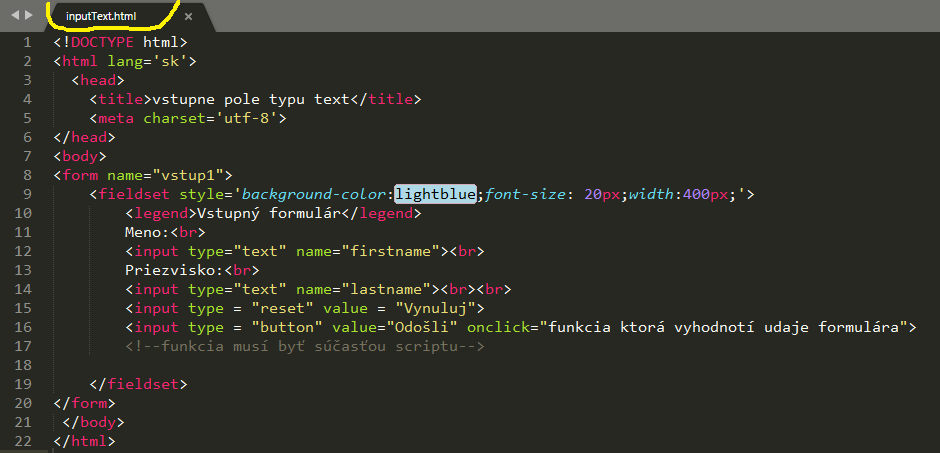 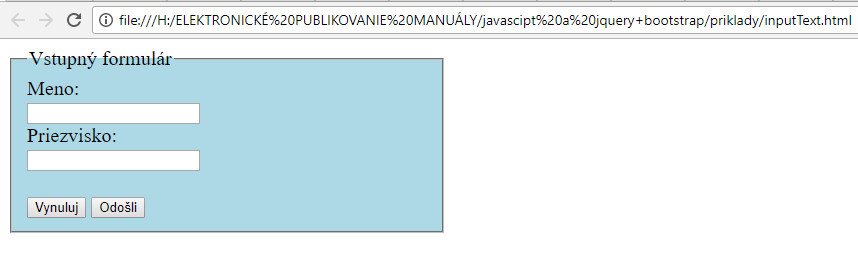 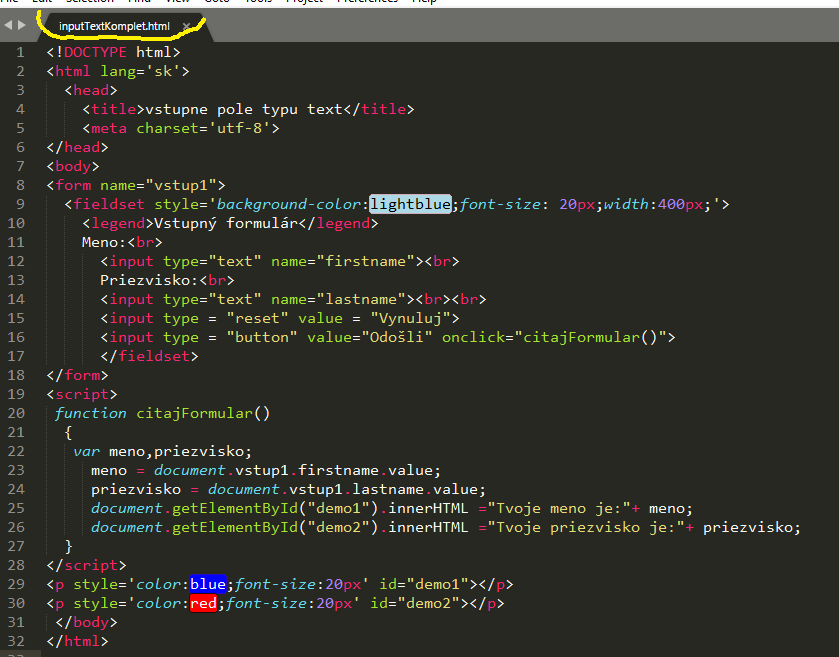 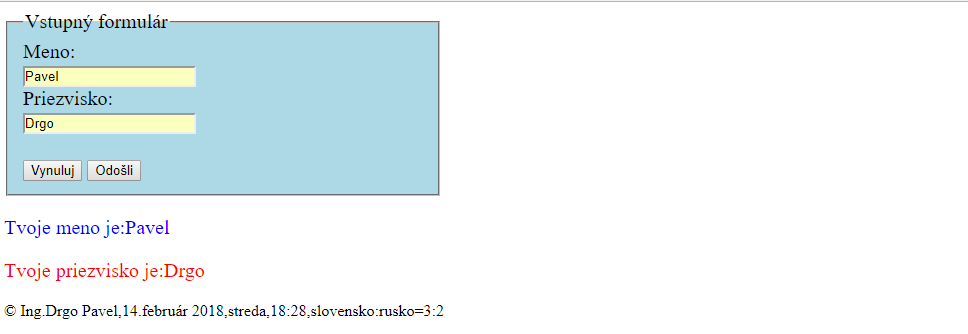 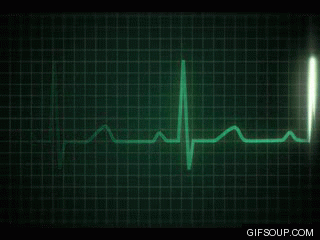 ONLINE
inputTextKomplet.html
Prvky formulára-odkaz na w3school
Vstup typu radio-prepínač
<input type = "radio">
Rádiové tlačidlá umožňujú používateľovi vybrať len jeden z obmedzeného počtu možností:
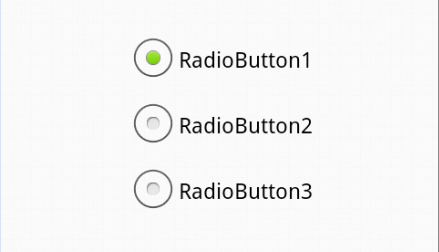 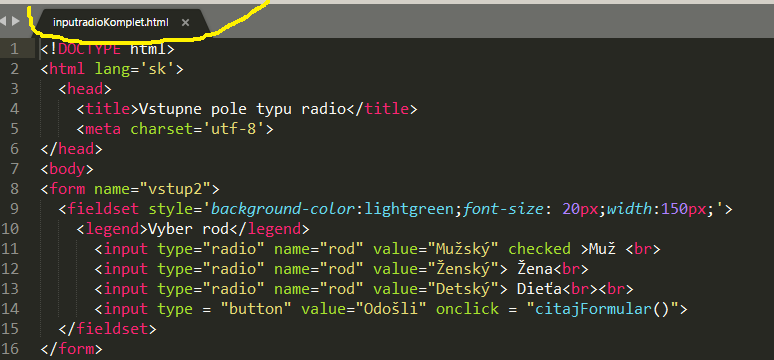 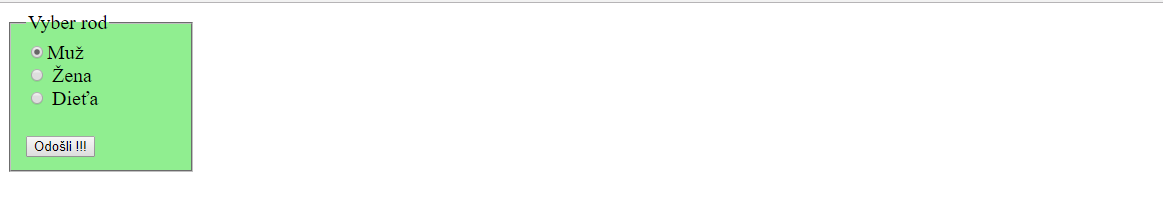 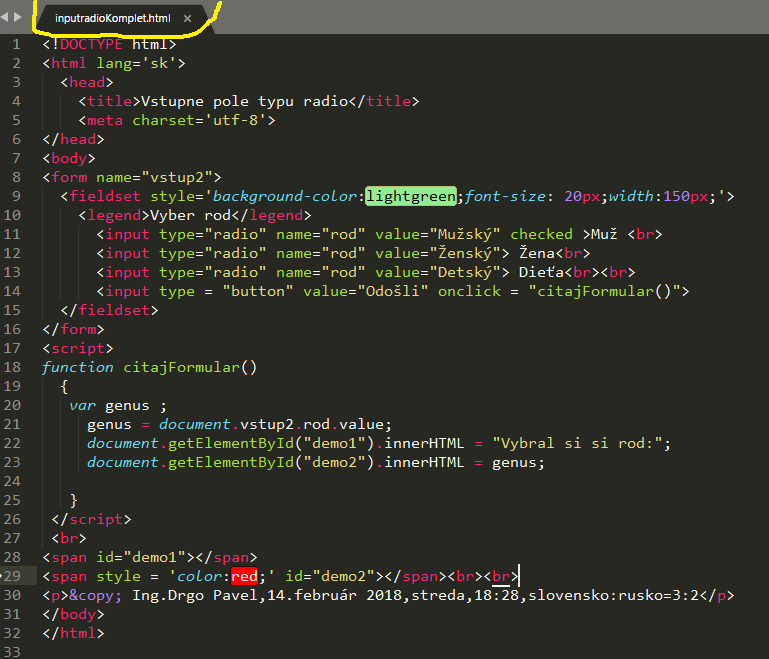 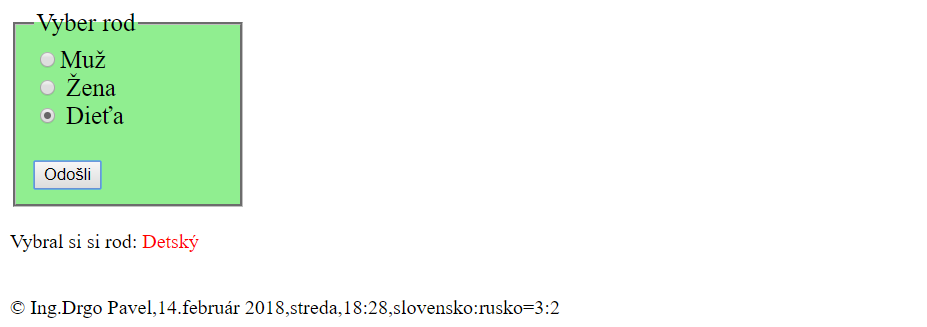 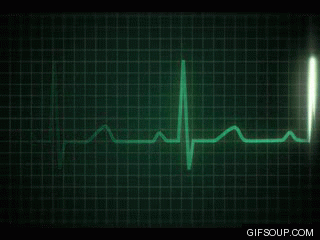 ONLINE
inputradioKomplet.html
Prvky formulára-odkaz na w3school
Zaškrtávacie políčko
<input type = "checkbox"> 
Začiarkavacie políčka umožňujú používateľovi vybrať „ZERO“ alebo VIAC volieb  z obmedzeného počtu možností.
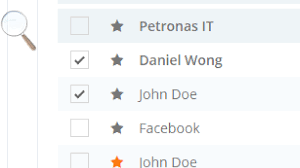 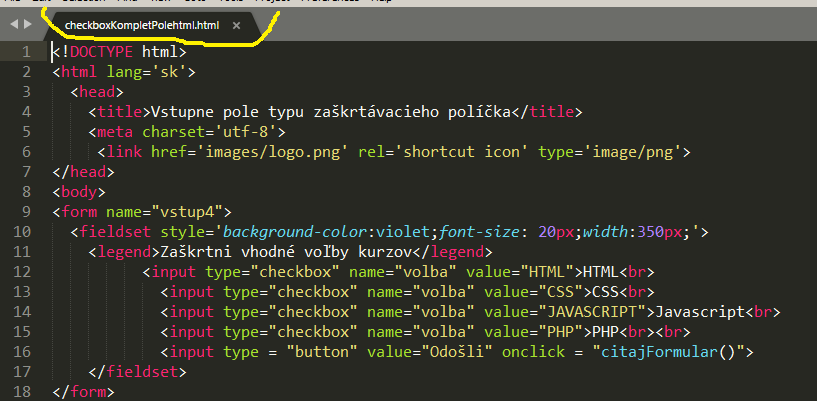 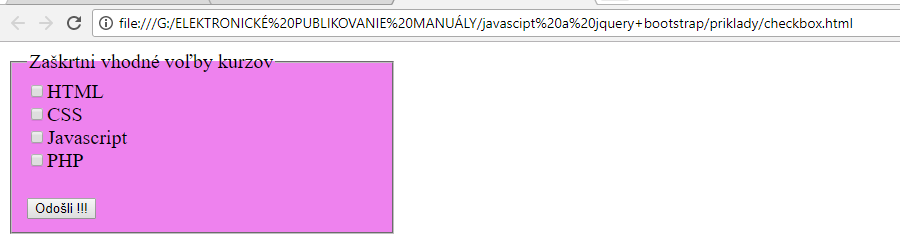 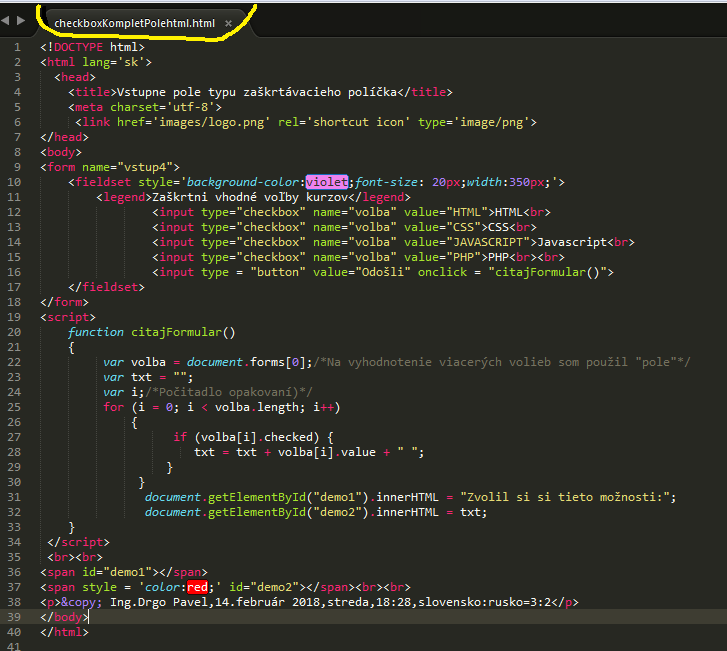 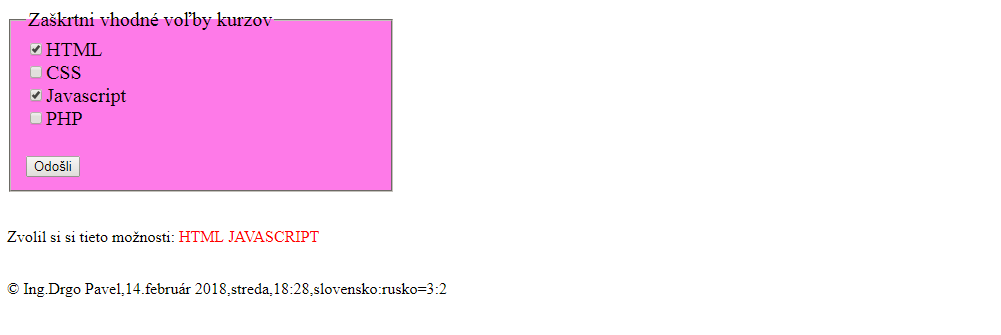 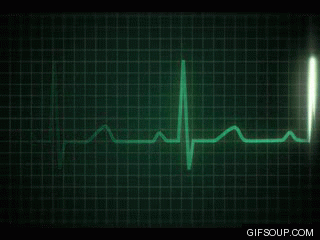 ONLINE
checkboxKompletPolehtml.html
Prvky formulára-odkaz na w3school
Vstupné pole  typu rozsah(range)
<input type="range">
definuje ovládací prvok pre zadanie čísla, ktorého presná hodnota nie je dôležitá (poloha posuvníka) 
 Predvolený rozsah je 0 až 100. 
Môžeme však nastaviť obmedzenia, 
čísla sa prijímajú s atribútmi min, max a step(any-akýkoľvek)
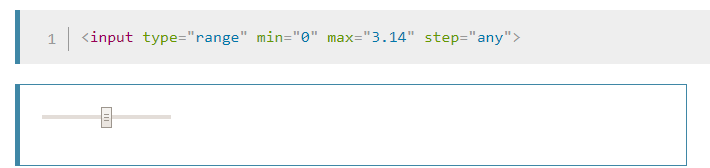 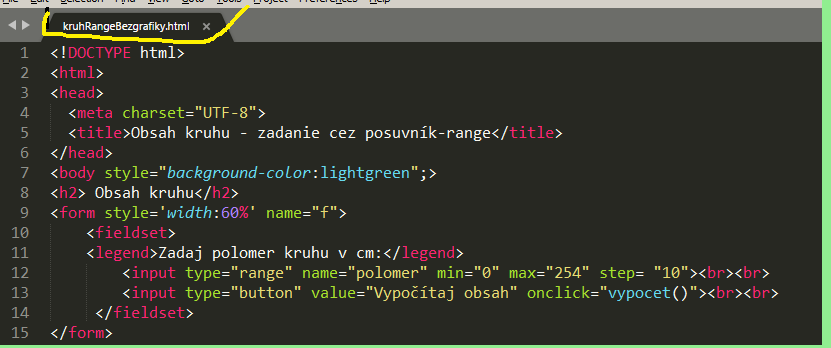 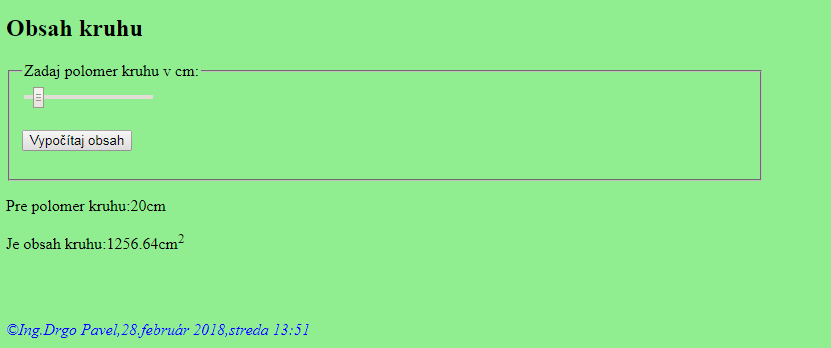 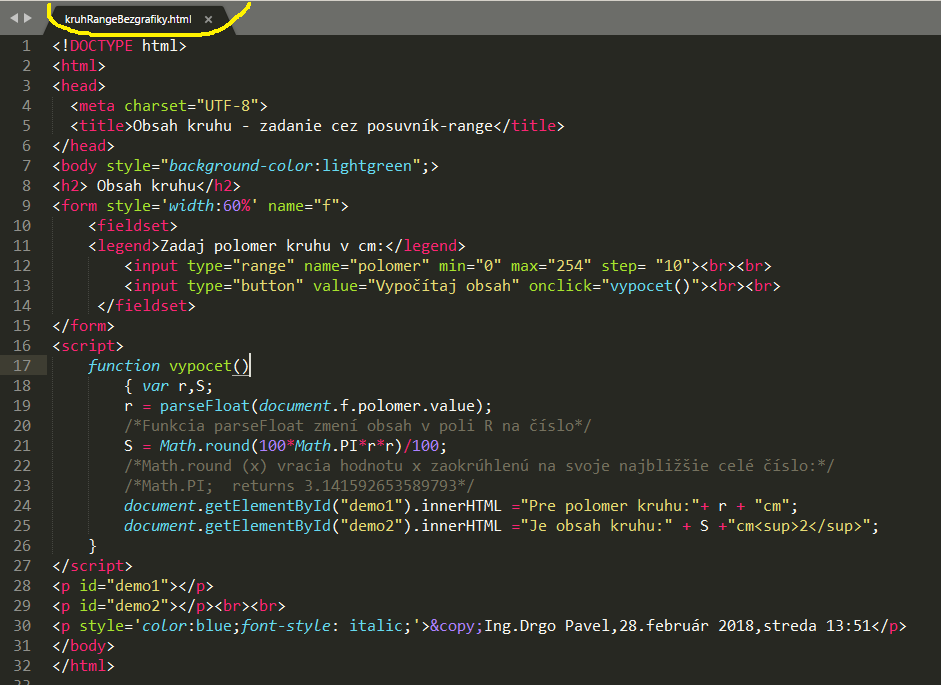 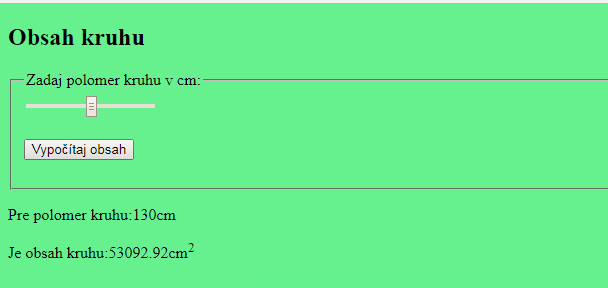 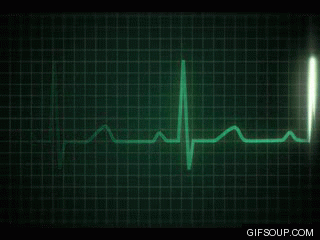 ONLINE
kruhRangeBezgrafiky.htmll
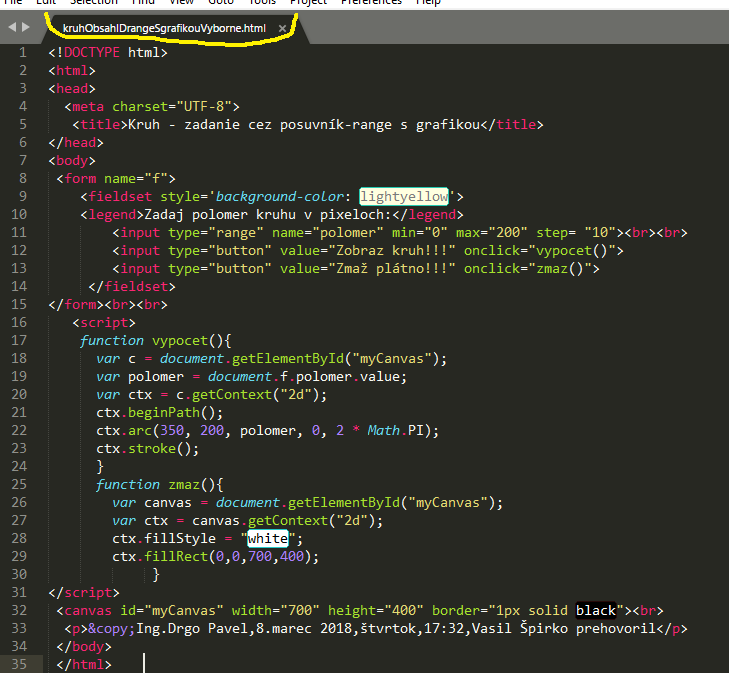 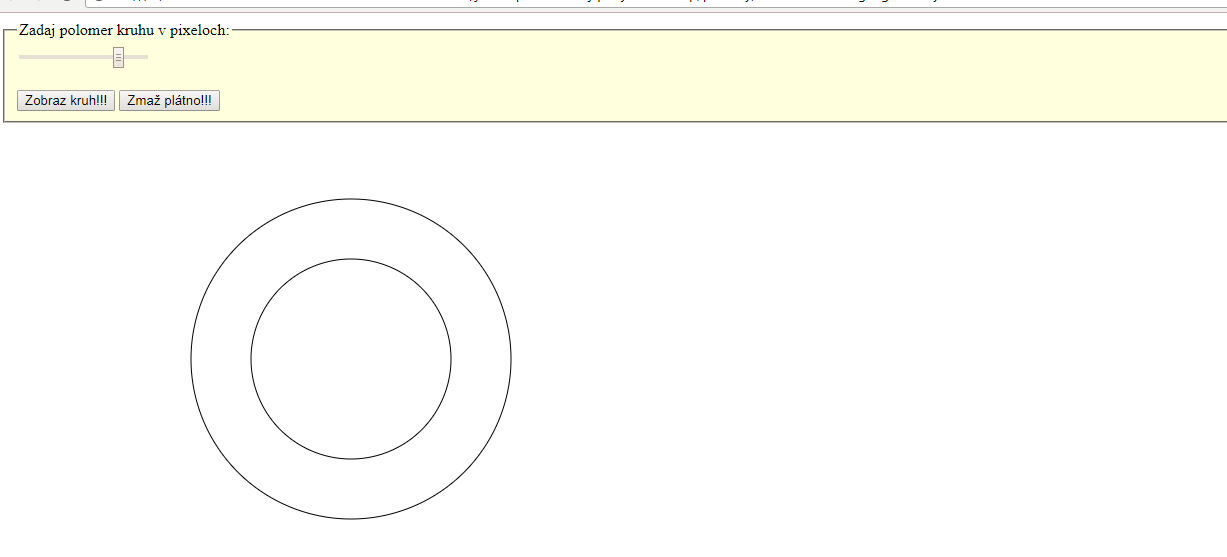 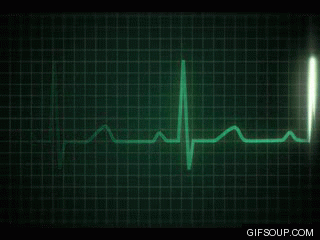 ONLINE
kruhObsahIDrangeSgrafikou.html
Prvky formulára-odkaz na w3school
Vstup typu čislo
<input type="number">

Možné varianty:
 <input type="number" name="quantity" min="1" max="5">

Predchádzajúci  príklad zobrazuje číselné vstupné pole, do ktorého môžete zadať hodnotu od 1 do 5

<input type="number" name="points" min="0" max="100" step="10" value="30">

 Predchádzajúci riadok zobrazí číselné vstupné pole, v ktorom môžete zadať hodnotu od 0 do 100 v krokoch po 10.
 Predvolená hodnota je 30:
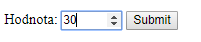 Prvky formulára
Select a option – rolovacia ponuka
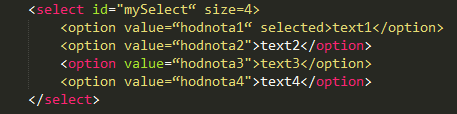 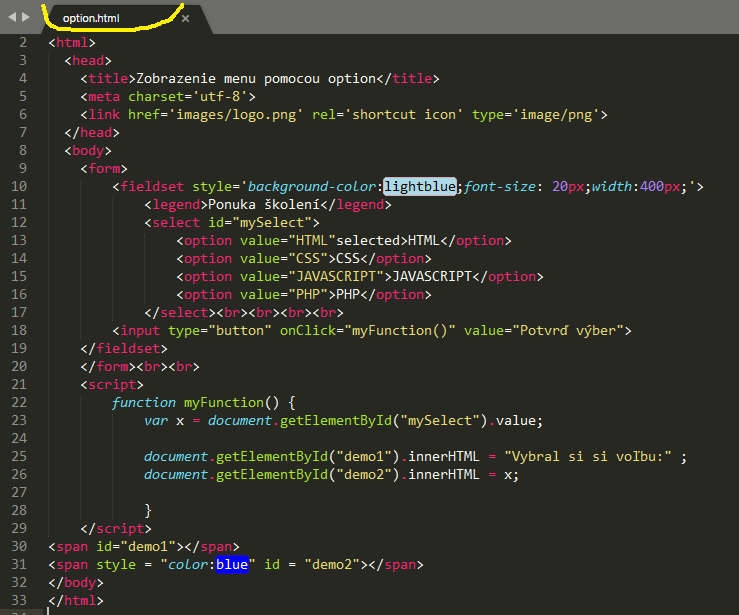 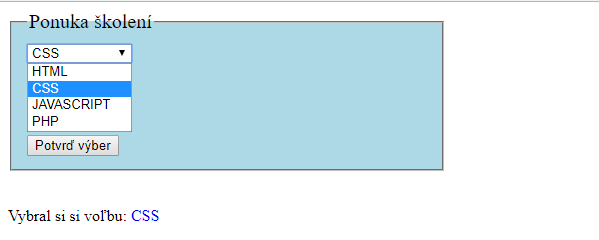 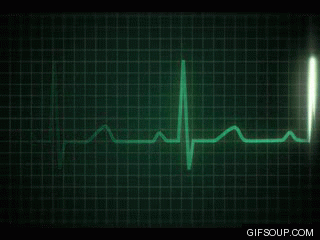 ONLINE
option.html
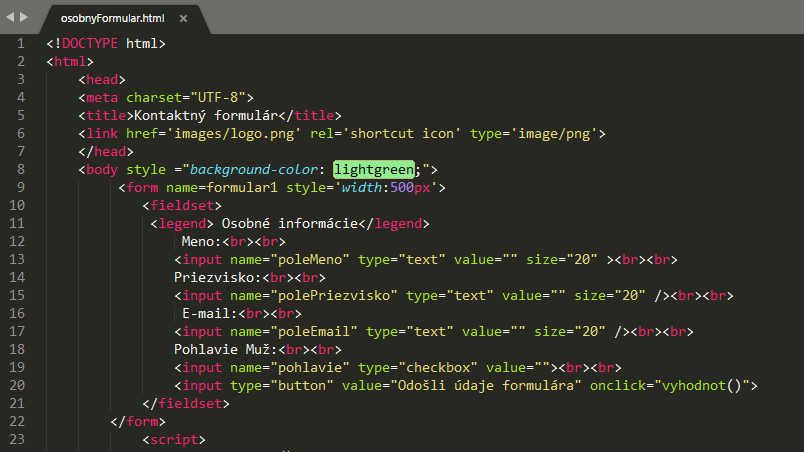 Stránka pokračuje na ďaľšom slide.........
Pokračovanie z predch.snimky
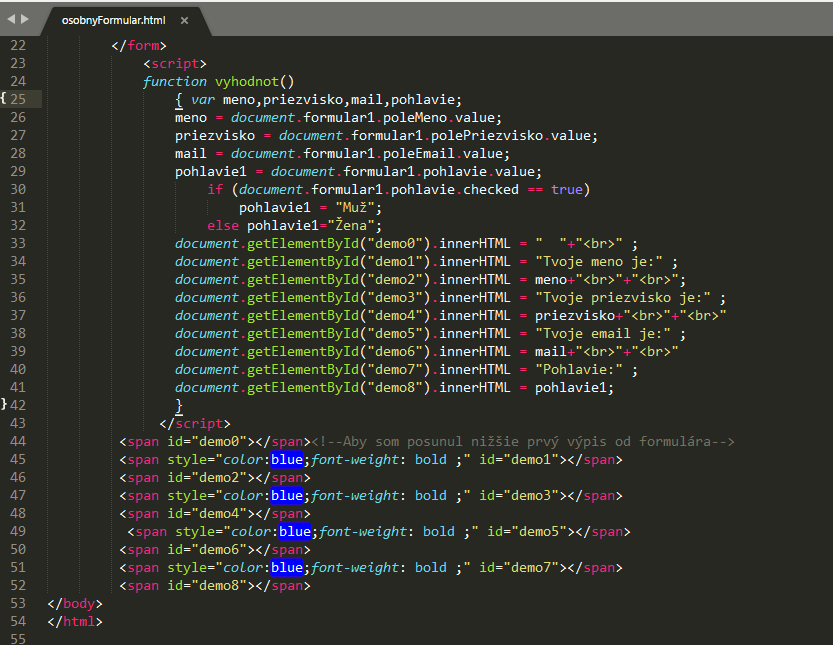 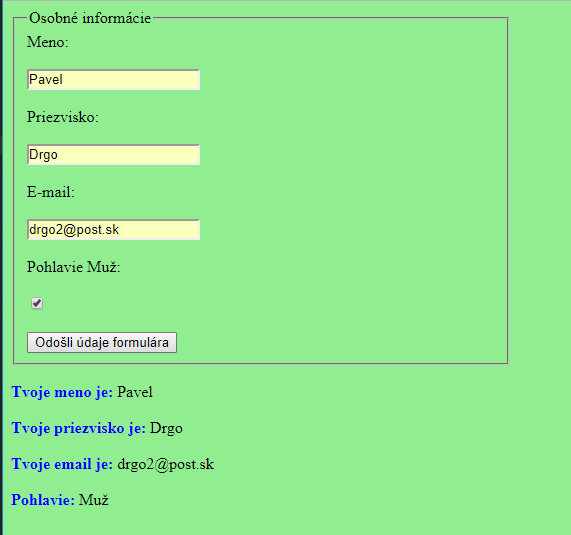 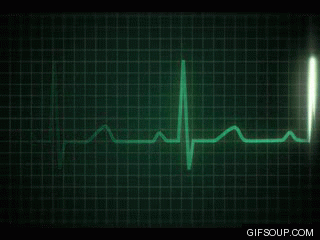 ONLINE
osobnyFormular.html
Prechod na cykly
Grafika v javascripte-canvas
Element HTML <canvas> sa používa na kreslenie grafiky cez skriptovanie (JavaScript).
Plátno má skvelé funkcie pre grafickú prezentáciu údajov s obrázkami 
HTML plátno môže byť animované.
Plátno môže reagovať na ľubovoľnú akciu používateľa 
(kliknutia myšou, kliknutia na tlačidlá, pohyb prstov).
Výuka w3shool grafiky
Grafika v javascripte-canvas
Štandardne nemá element <canvas> žiadny okraj a žiadny obsah.
V HTML prvku <canvas> vyzerá takto:


Element <canvas> musí mať atribút id, takže ho môže odkazovať JavaScript.
Atribút šírky a výšky je potrebný na definovanie veľkosti plátna.
Tip: Na jednej stránke HTML môžete mať viaceré prvky <canvas>.
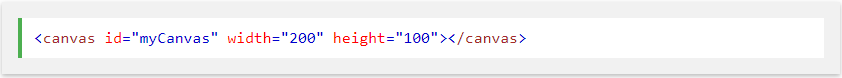 Grafika v javascripte-canvas
Ak chcete pridať hranicu, použite atribút štýlu:
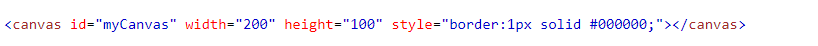 Vykreslenie plátna
Všetky kresby na plátne HTML sa musia vykonať pomocou jazyka JavaScript
1.Najprv musíte nájsť prvok <canvas>.
To sa deje pomocou metódy HTML DOM getElementById ():


2.Po druhé, potrebujete vybrať metódu kreslenia objektu na  plátno:
GetContext () je vstavaný objekt HTML s vlastnosťami a metódami pre kreslenie:
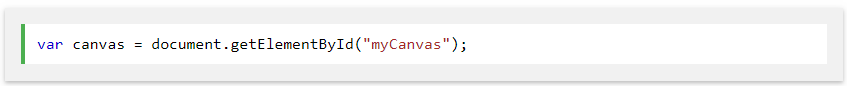 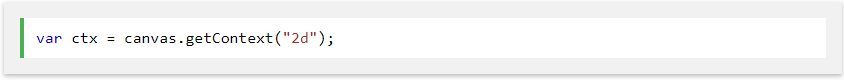 Kreslenie plátna a štvorca
Nakoniec môžete nakresliť na plátno obdľžnik.
Nastavte štýl výplne objektu výkresu na červenú farbu:



Vlastnosťou fillStyle môže byť farba CSS, gradient alebo vzor. Predvolené pole fillStyle je čierna.
Metóda fillRect ( x, y, width, height ) na plátne nakreslí obdĺžnik vyplnený štýlom výplne:
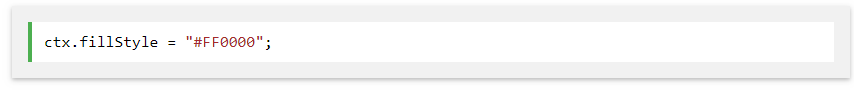 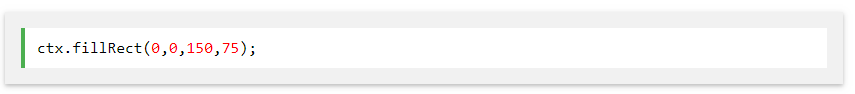 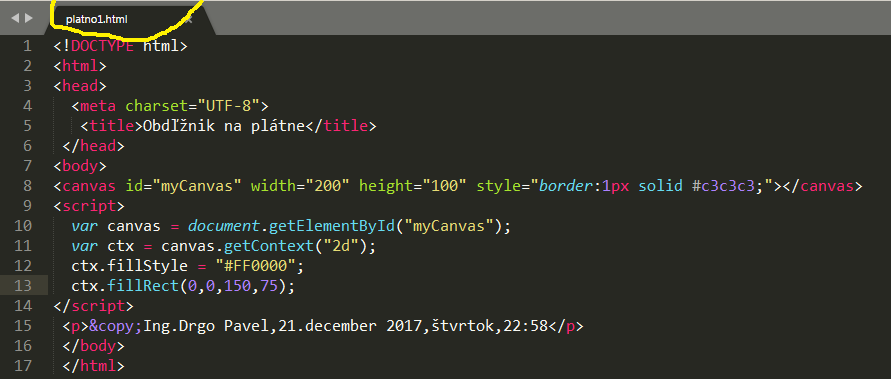 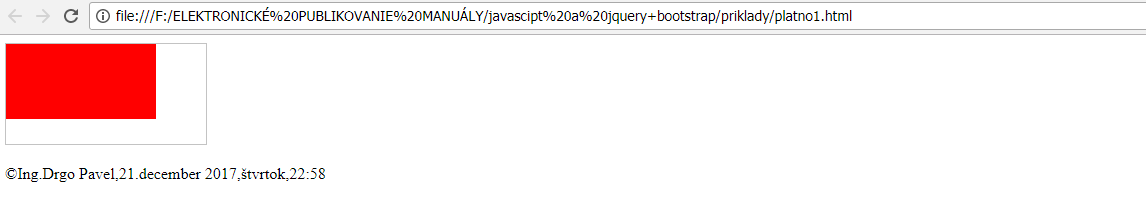 Súradnice canvas
HTML plátno je dvojrozmerná mriežka.
V hornom ľavom rohu plátna sú súradnice (0,0)
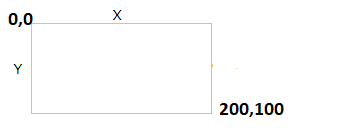 Súradnice pravého dolného rohu závisia od šírky a výšky plátna
Kreslenie úsečky
Ak chcete nakresliť priamku na plátne, použite nasledovné metódy:
moveTo ( x, y ) – presunie kurzor do bodu(x,y)
lineTo ( x, y ) – vykreslí úsečku do bodu (x,y)
stroke();-zobraziť dráhu úsečky
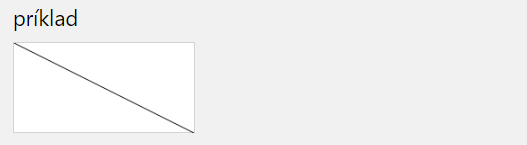 Definujte začiatočný bod v polohe (0,0) a koncový bod v polohe (200, 100). 
Potom použite metódu tahu ()(STROKE()) na skutočné kreslenie čiary
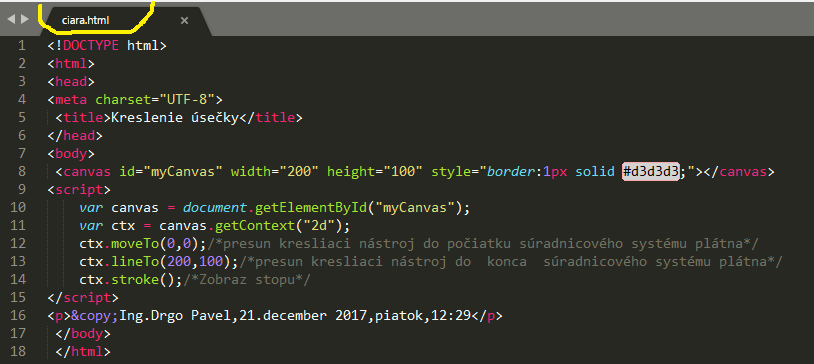 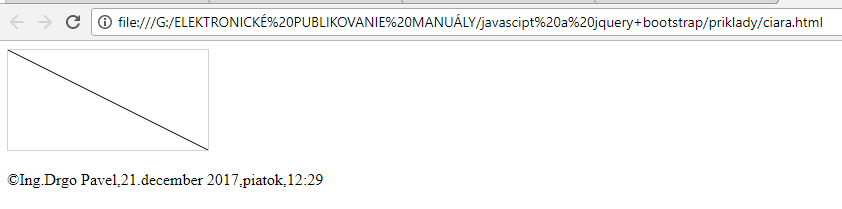 Kreslenie kruhu,oblúka-arc
Ak chcete nakresliť kruh na plátne, použite nasledujúce metódy:
beginPath () – začína kreslenie
arc (x, y, r, startangle, koniec) - vytvorí oblúk / krivku.
PR. 
Vytvorenie kruhu s oblúkom (): 
Nastavte úvodný uhol na 0 a koncový uhol na 2 * Math.PI.
 Parametre x a y definujú súradnice x a y  stredu kruhu.
 Parameter r definuje polomer kruhu
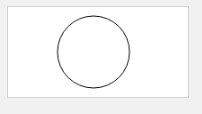 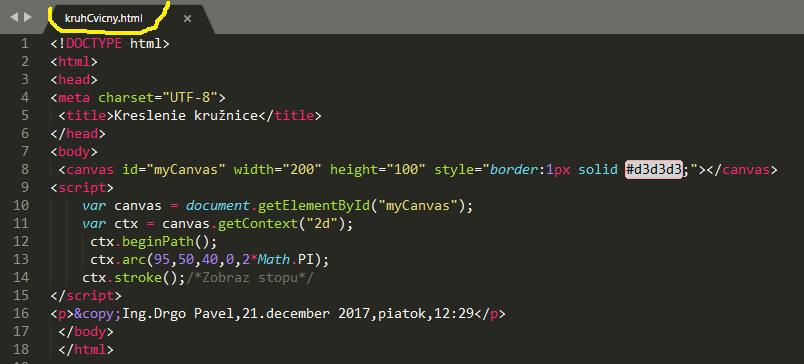 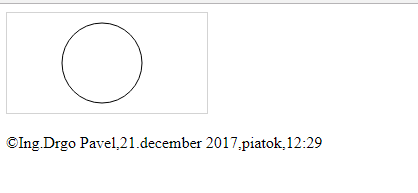 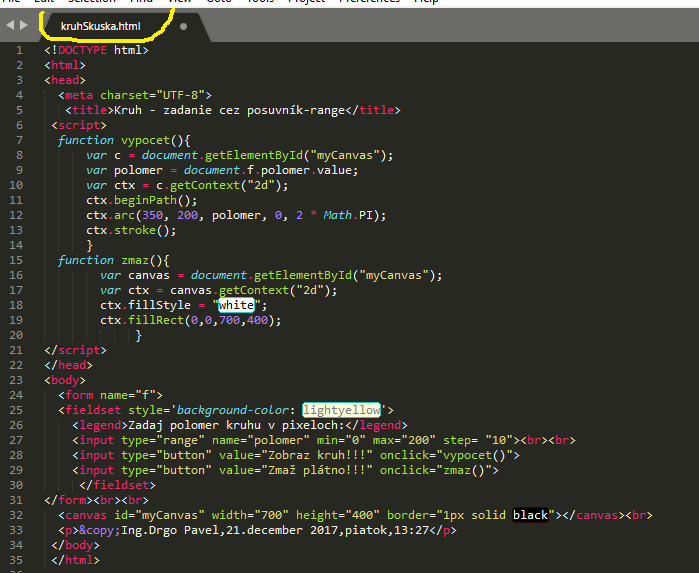 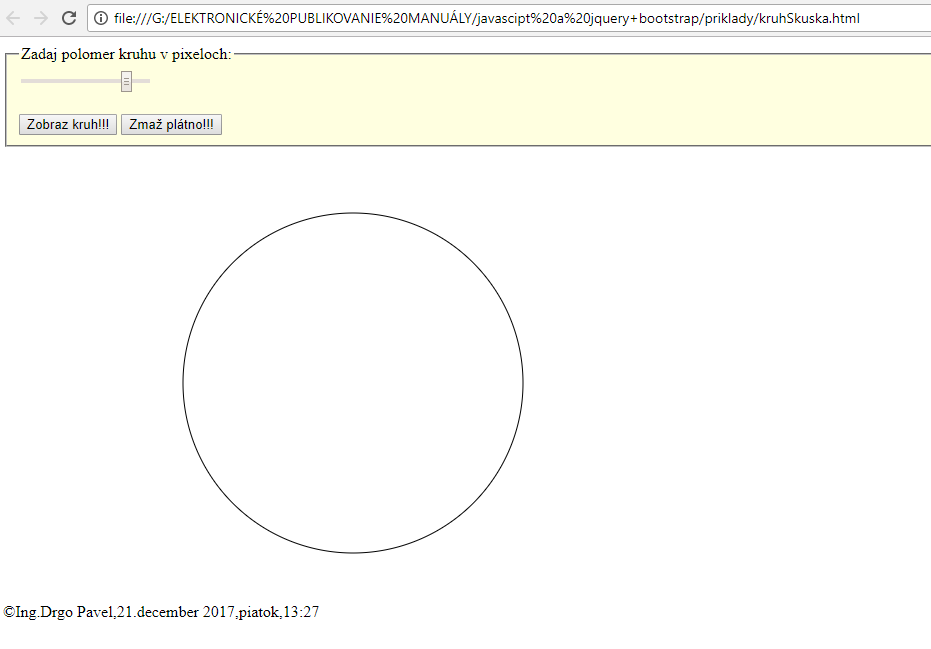 Canvas – Gradients(prechody farieb)
Tvary na plátne nie sú obmedzené len na plné farby.
Prechody  farieb môžu byť použité na vyplnenie obdĺžnikov, kruhov, riadkov, textu atď.
Existujú dva rôzne typy prechodov:
	createLinearGradient ( x, y, x1, y1 ) - vytvára lineárny gradient
	createRadialGradient ( x, y, r, x1, y1, r1 ) - vytvorí kruhový gradient
Keď máme objekt s gradientom, musíme pridať dve alebo viac fareb
Metóda addColorStop () špecifikuje zastávky farieb a ich polohu pozdĺž gradientu. Pozície prechodu môžu byť kdekoľvek od 0 do 1.
Ak chcete použiť gradient, nastavte vlastnosť fillStyle alebo strokeStyle na gradient a vykreslite pomocou ctx.fillRect() tvar (obdĺžnik, text alebo riadok).
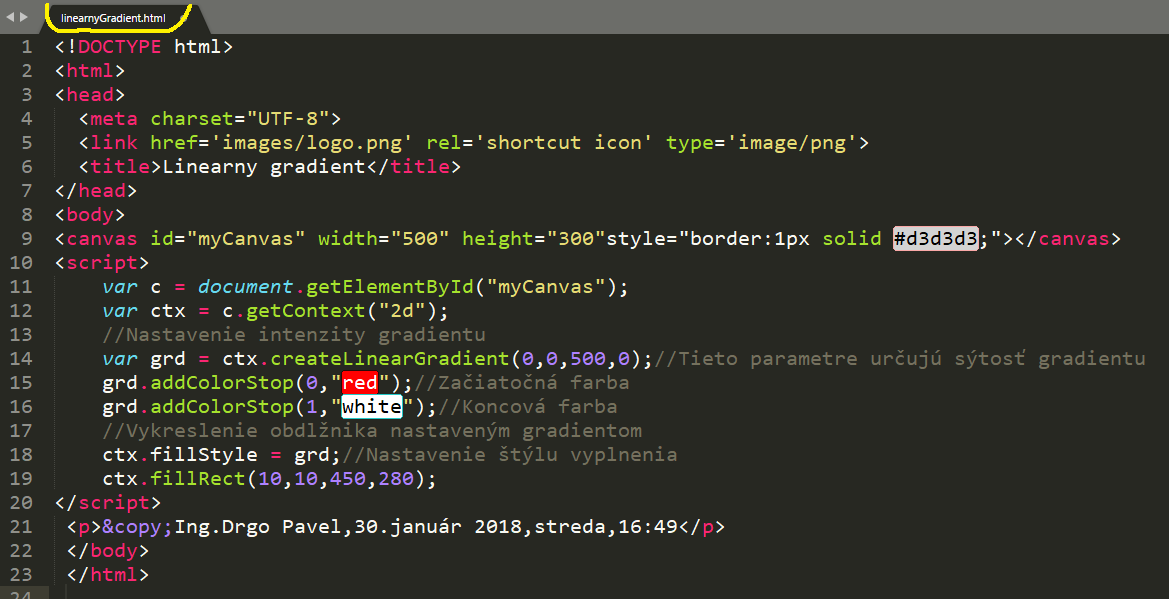 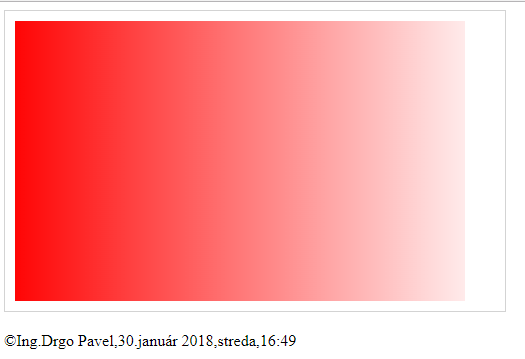 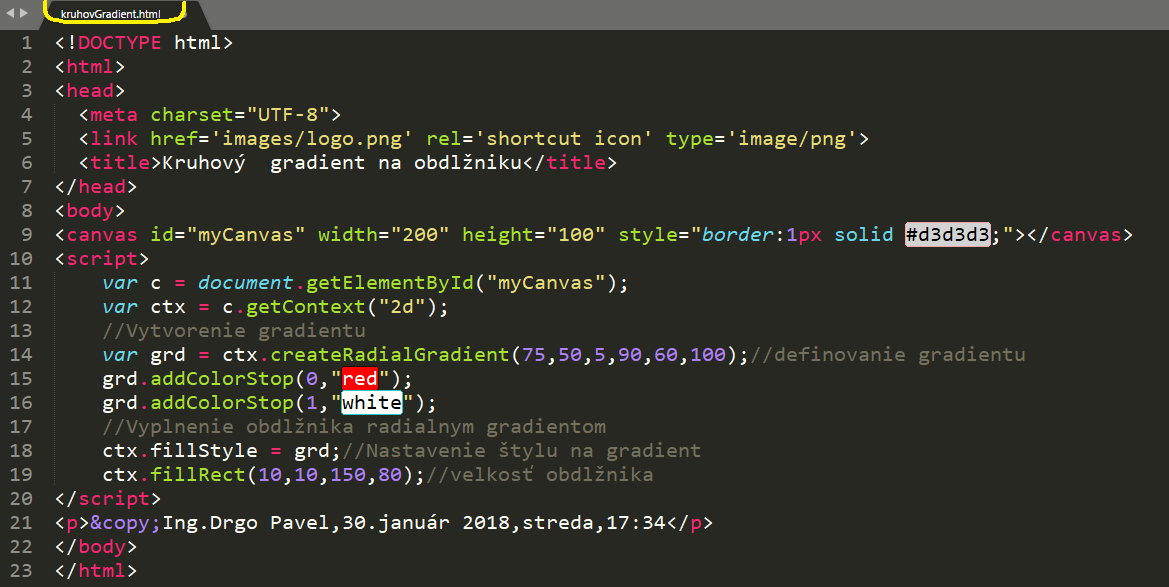 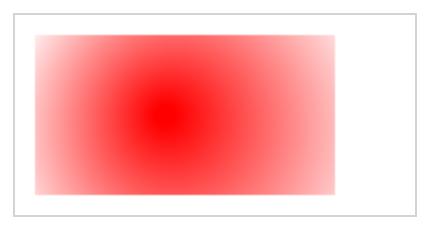 Kreslenie textu na plátne
Ak chcete nakresliť text na plátne, najdôležitejšou vlastnosťou a metódami sú:
	font - definuje vlastnosti písma pre text
	fillText ( text, x, y ) - na plátno vypíše vyplnený  text,v 							súradniciach
	strokeText ( text, x, y ) - kreslí text na plátne ,bez vyplne
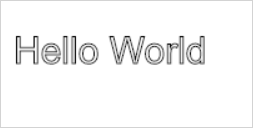 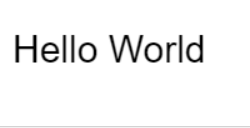 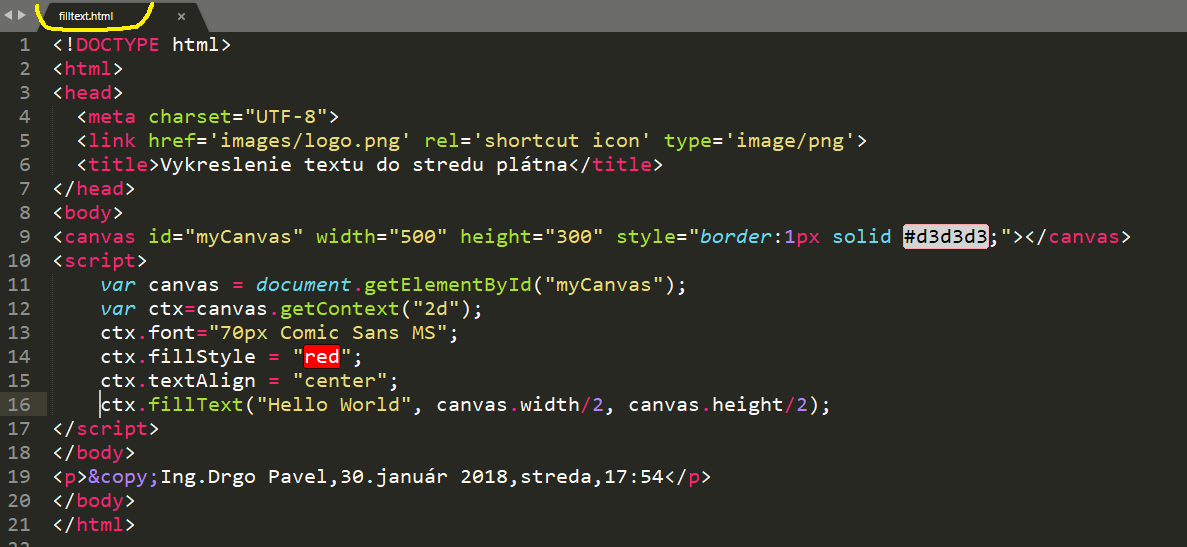 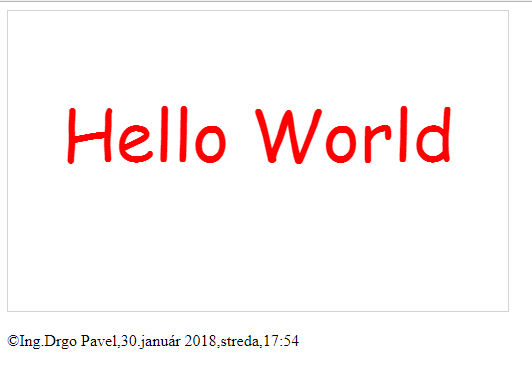 Plátno - obrázky
Ak chcete nakresliť obrázok na plátne, použite nasledujúcu metódu:
         drawImage ( obrázok, x, y )
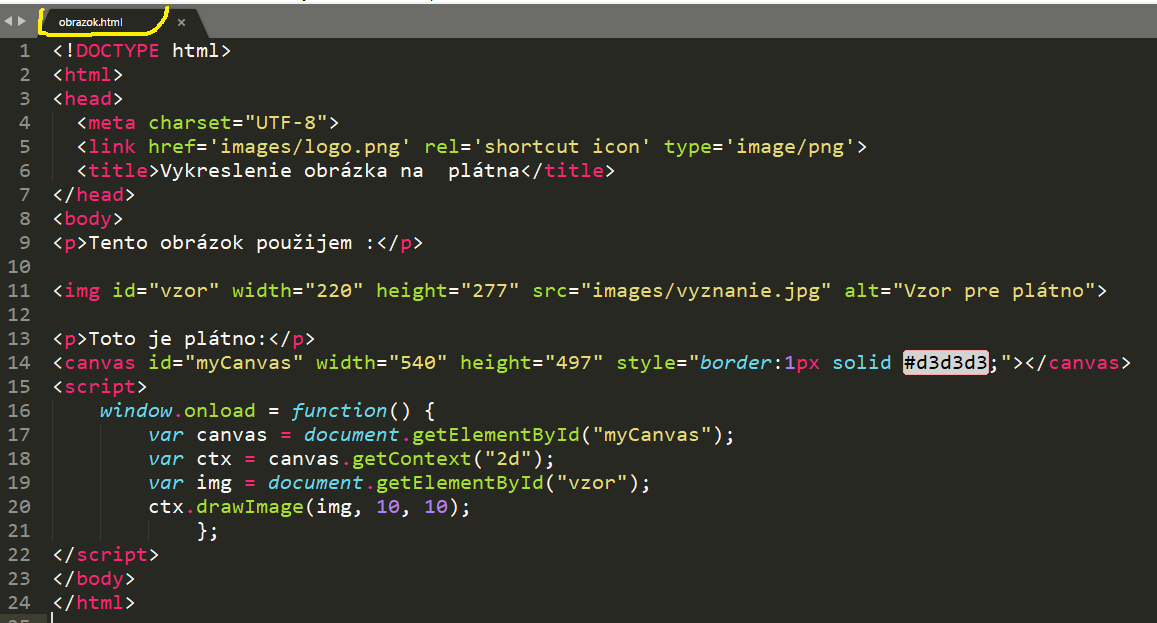 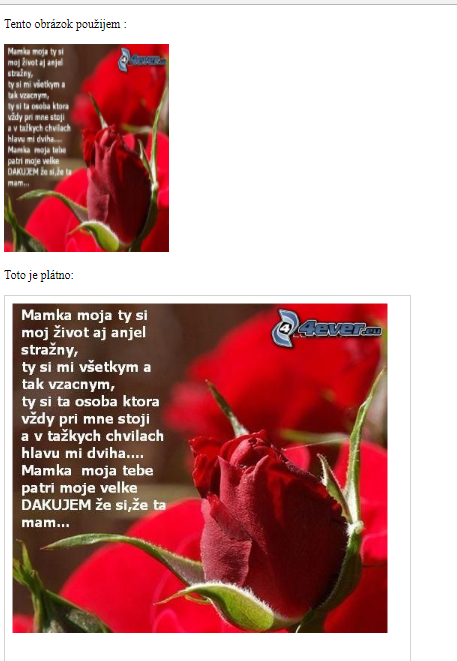 Ešte veľa o grafike canvas
Výuka w3shool grafiky
Praktická realizácia funkcií s využitím formulárov
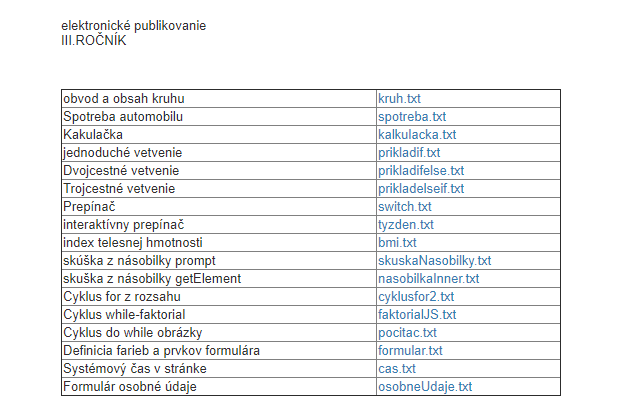 Preskúšanie z funkcií a formulárov
Tvorba webovej aplikácia-zošit povolený!!!
ZADANIE:
Vytvorte webovú aplikáciu ,ktorá dokáže preskúšať žiaka z násobilky
Script si vypýta od uživateľa :
Prvé číslo súčinu
Druhé číslo súčinu
Správny výsledok a*b-podľa skúšaného
Zobrazí  výsledok skúšky v oboch prípadoch
Riešenie poslať na:gdm@post.sk
Do hlavičky uviesť Priezvisko
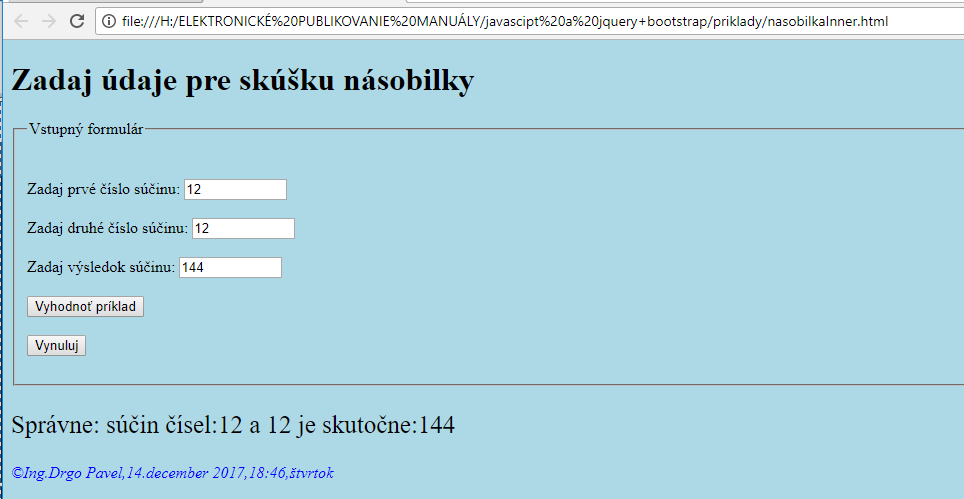 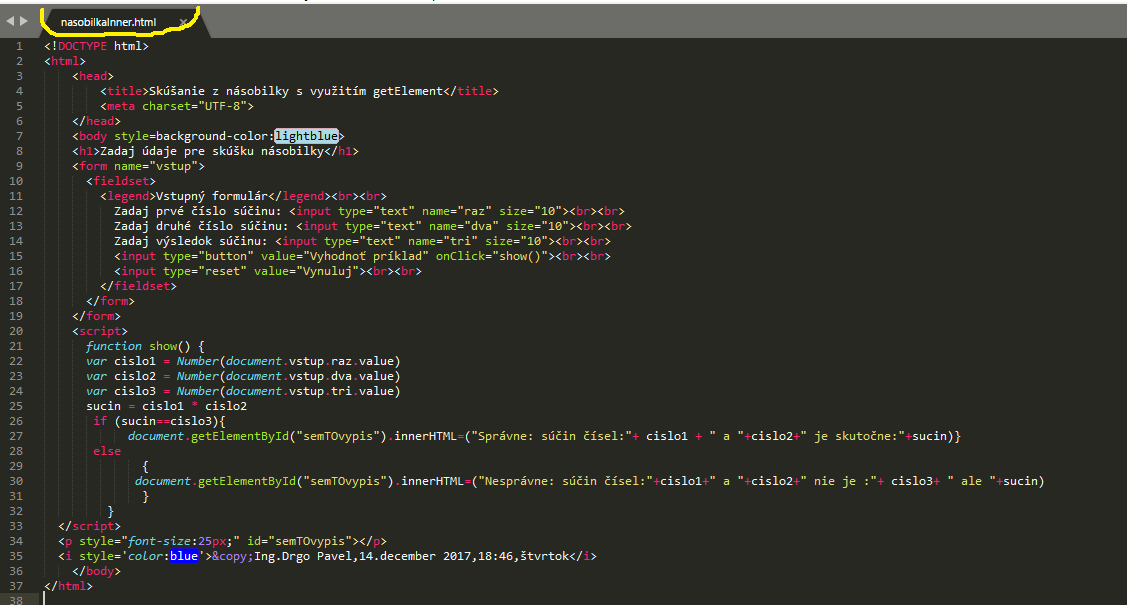 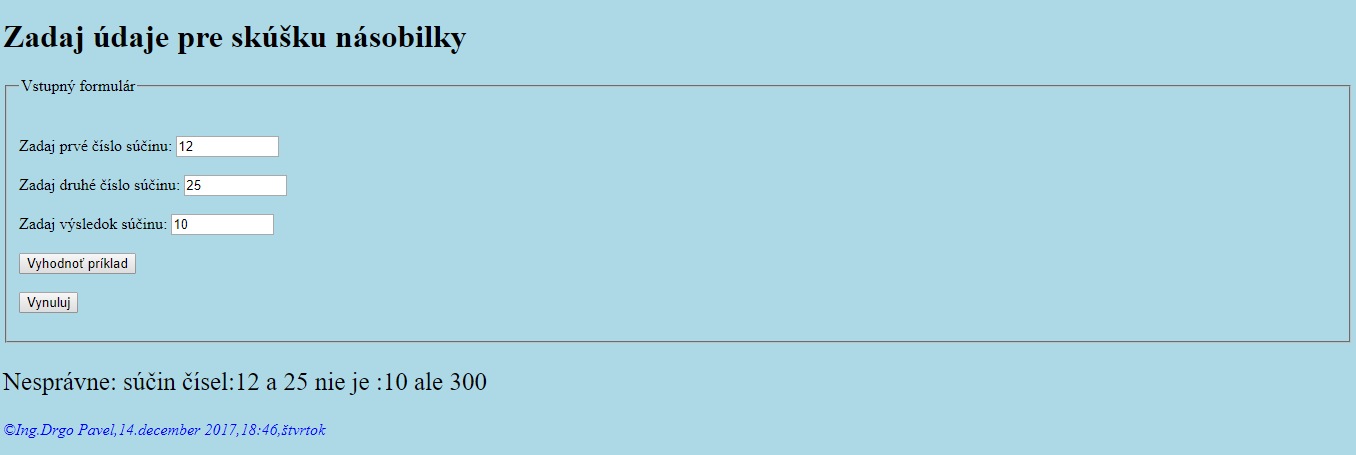 PREDLOHA
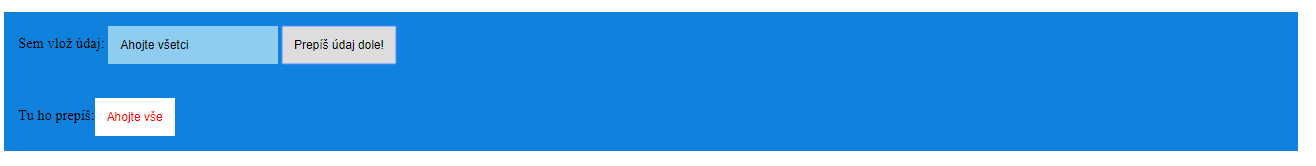 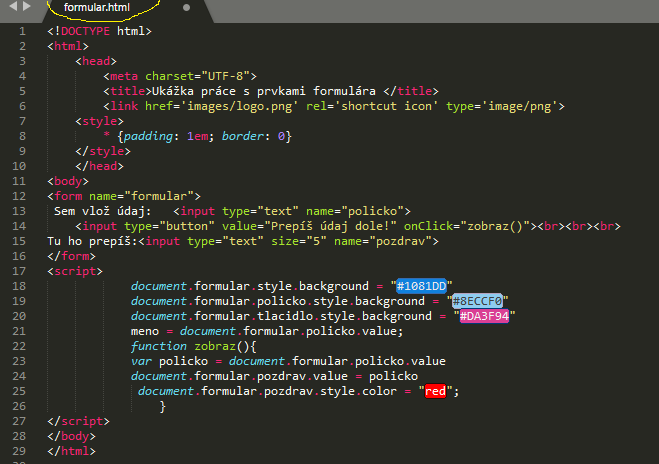 PREDLOHA
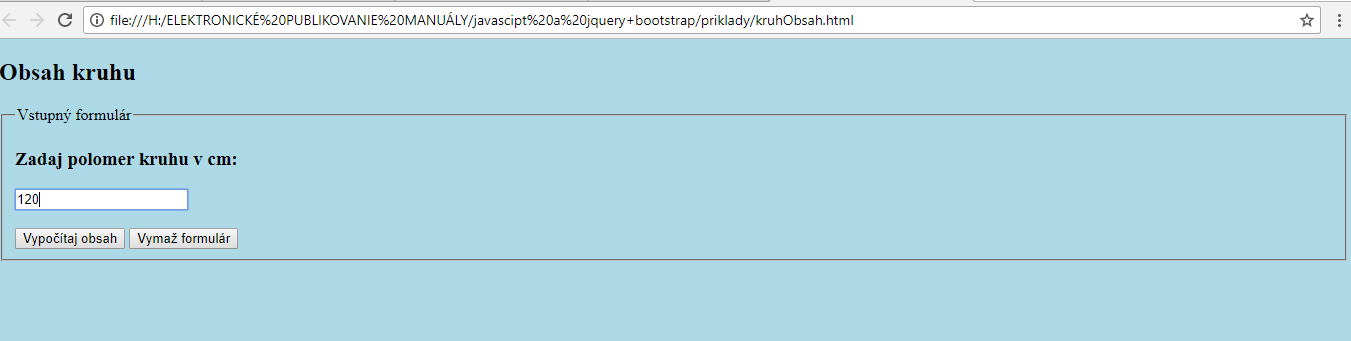 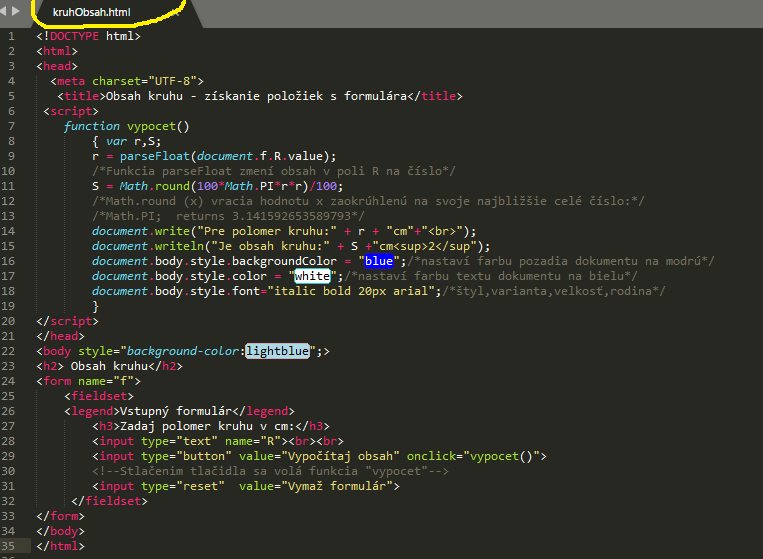 výstup
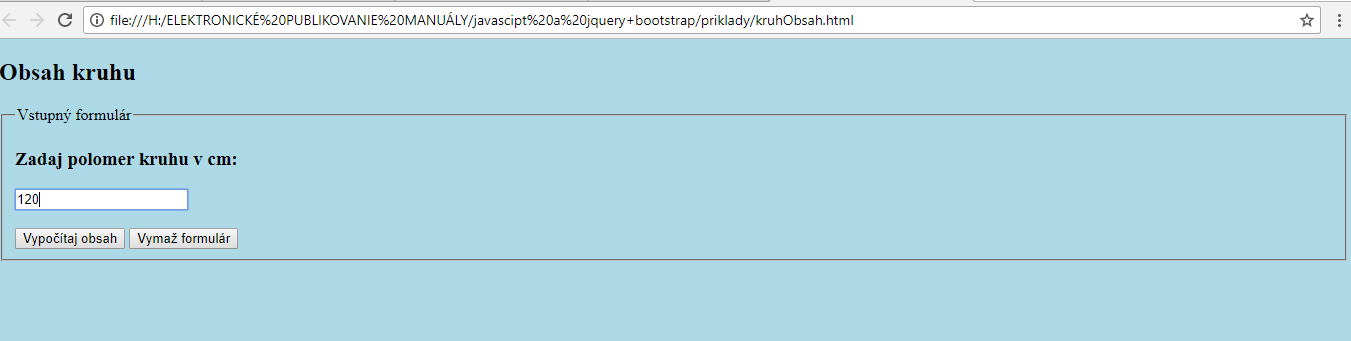 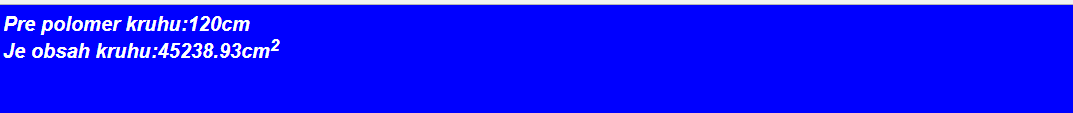 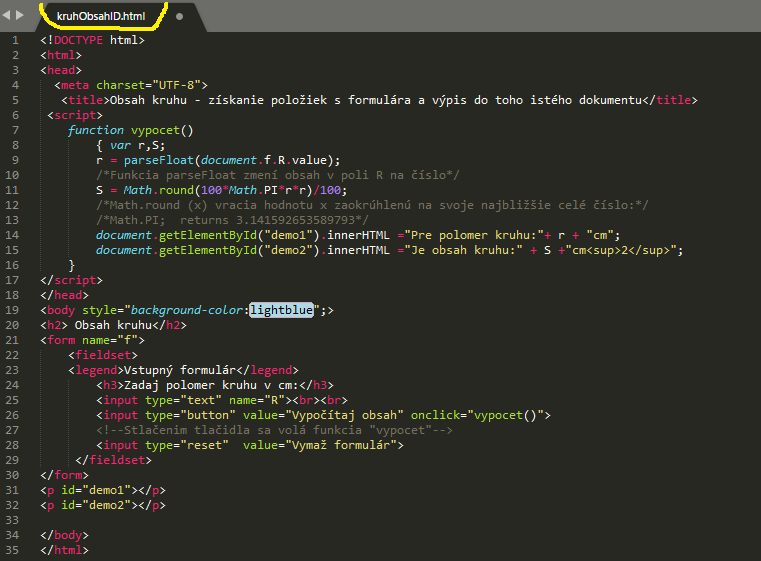 výstup
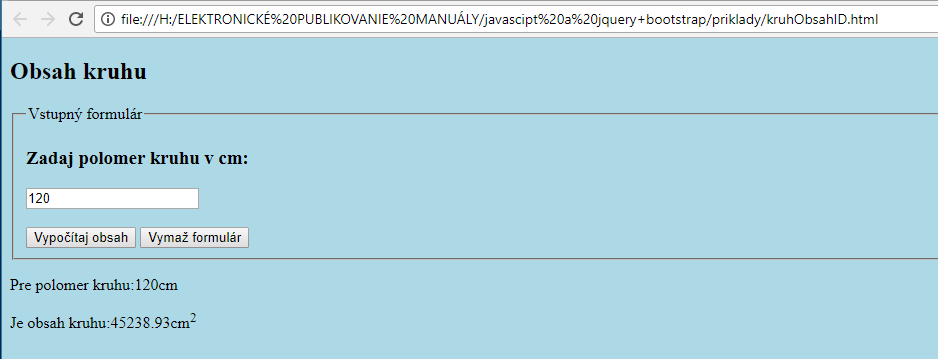 Ešte možno treba aj outputy z JS
Tu odkaz na w3school
Objekt typu datum,čas
Objekt date() nám umožňuje pracovať s dátumami.
Pomocou new Date() sa vytvorí nový objekt dátumu s aktuálnym dátumom a časom
Na získanie časti dátumu sa používajú nasledovné metódy:
getHours()...........................	Získajte hodinu (0-23)
getMinutes()........................ Získajte minúty (0 - 59)
getSeconds()................... Získajte sekundy (0 - 59)

		Budeme potrebovať opakované volanie funkcie

Metóda setTimeout () vyvolá funkciu alebo vyhodnotí výraz po zadanom počte milisekúnd.
SYNTAX:
setTimeout(function, milliseconds)
setInterval ( funkcia, milisekundy ) Rovnaké ako setTimeout (), ale opakuje vykonávanie funkcie nepretržite.
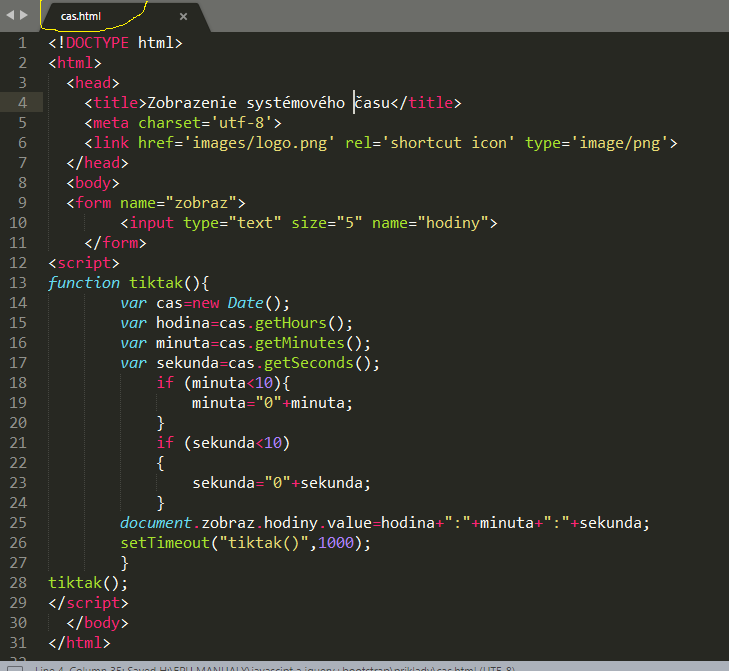 Objekt typu DATE
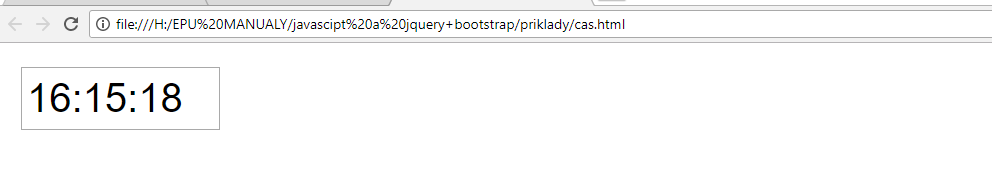 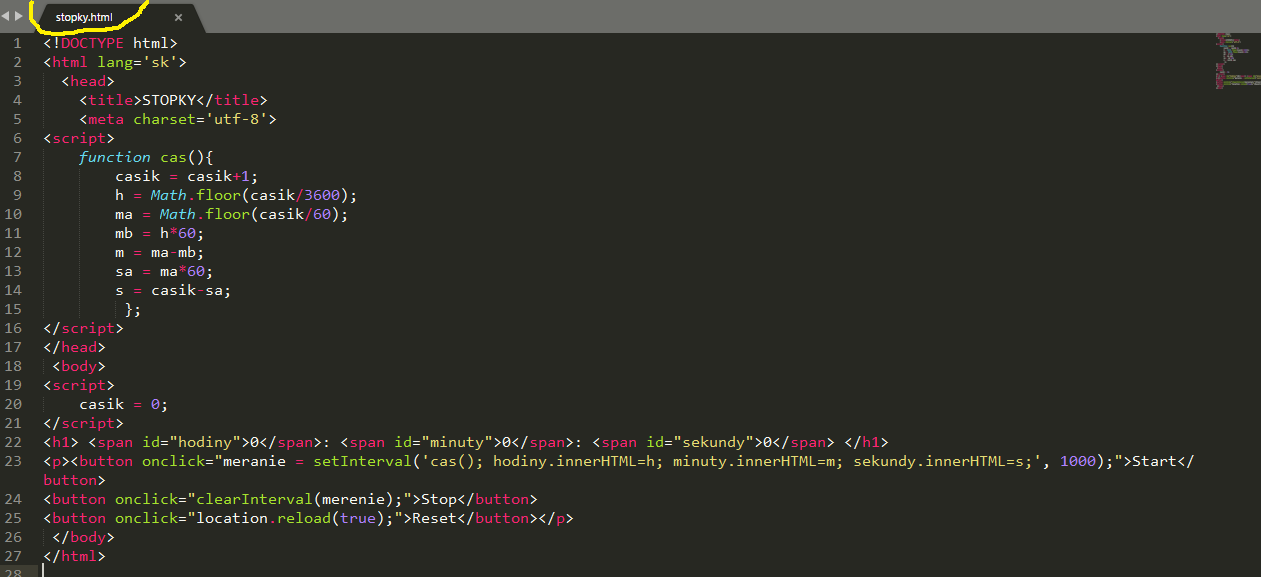 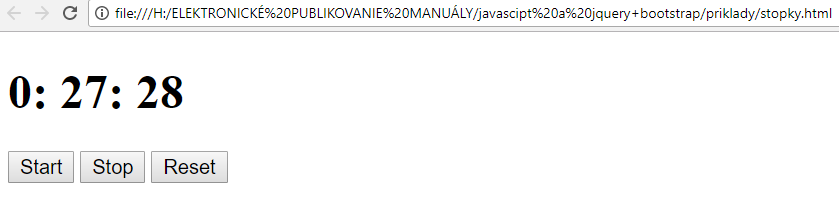 Celý datum a čas po slovensky?
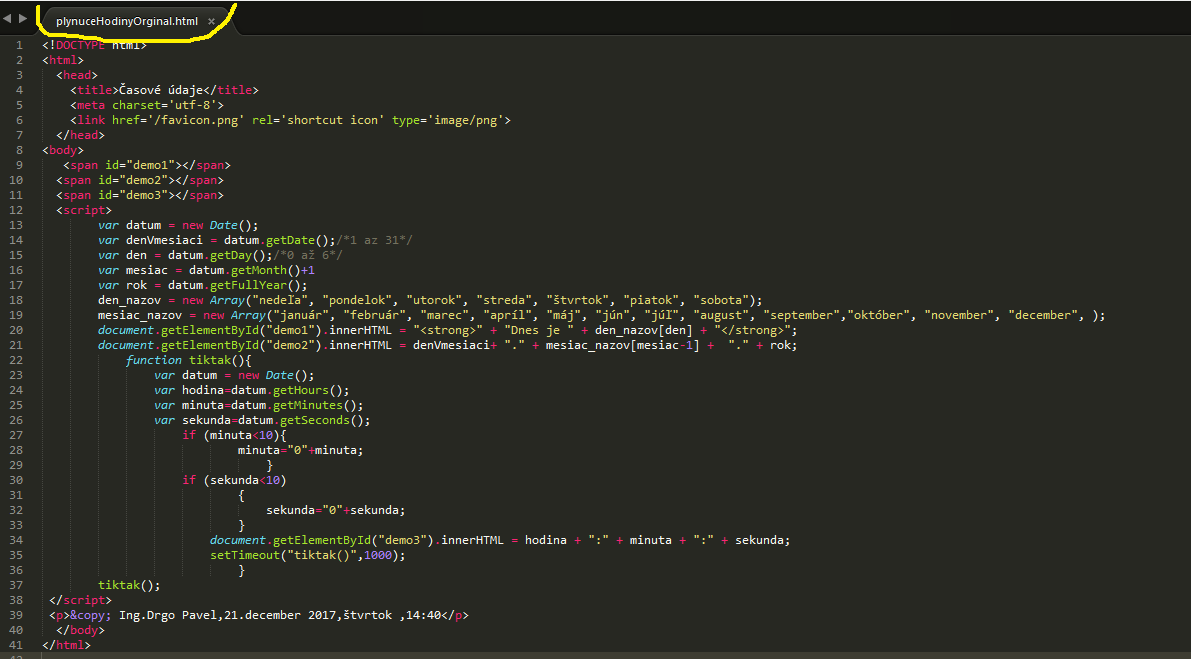 Toto treba dať do stránok
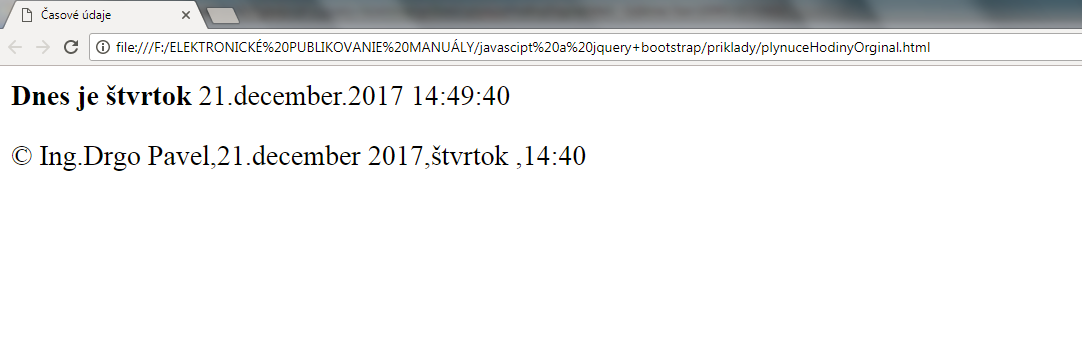 Objekt typu MATH
V JS sa pre generovanie náhodného čísla používa Math.random().
var nahodne = Math.random();generovanie
nahodne = Math.floor(nahodne);zaokruhlovane
Metóda Math.floor zaokrúhľuje nadol
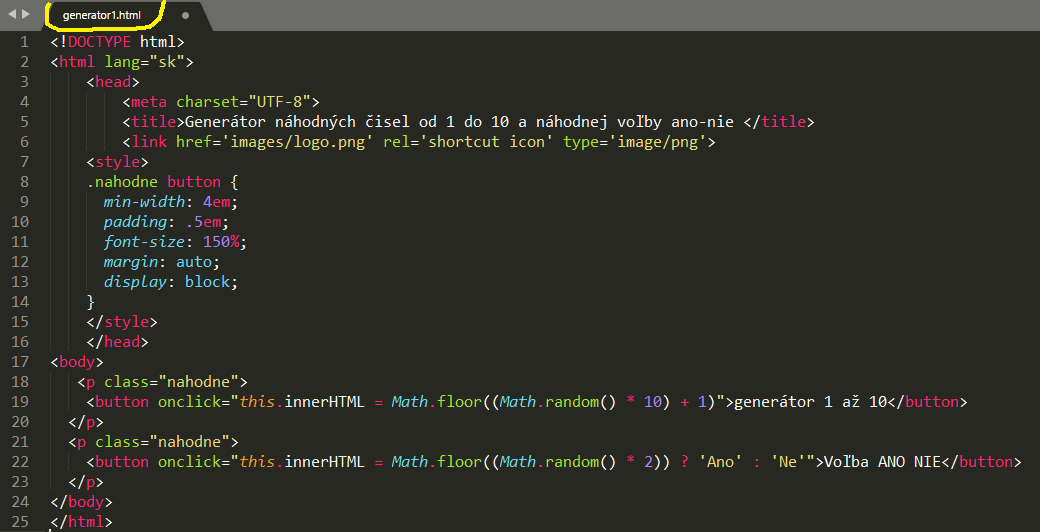 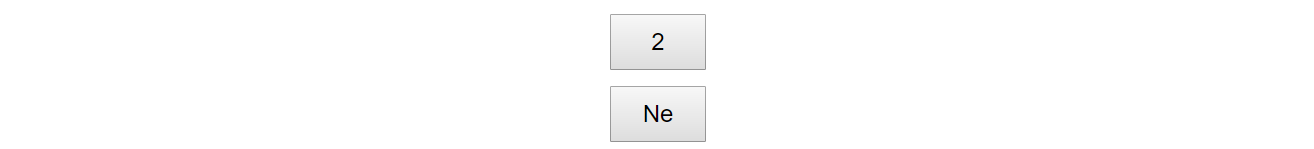 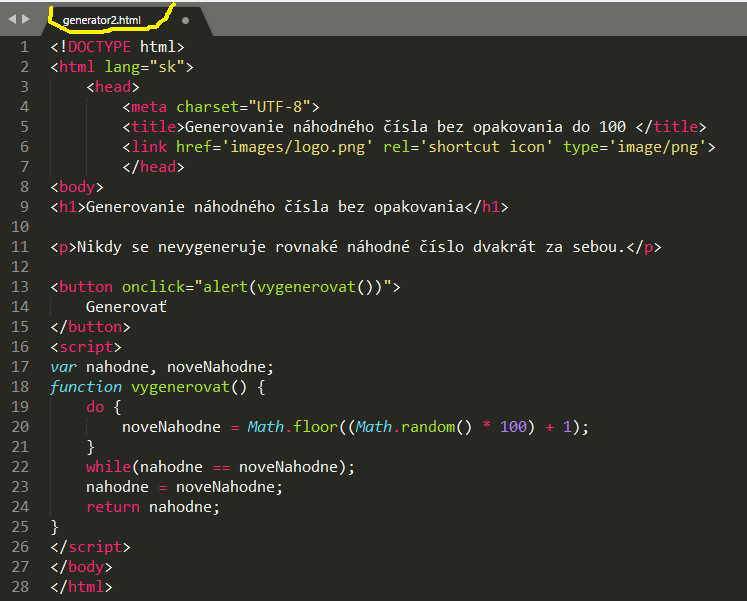 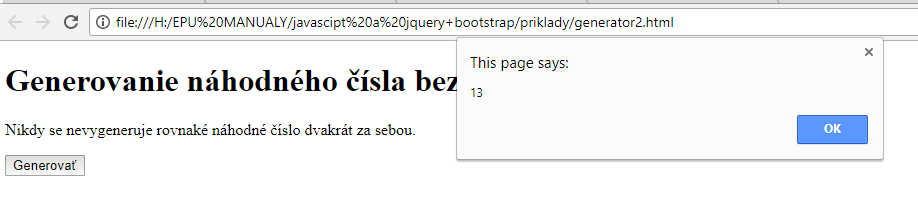 Pokračovať v príkladoch
Str.105
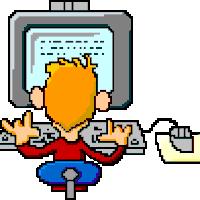 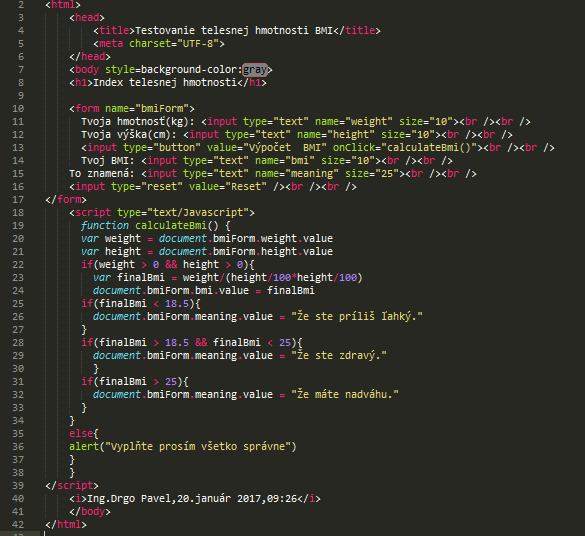 bmi.html
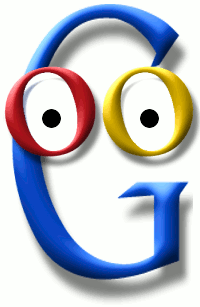 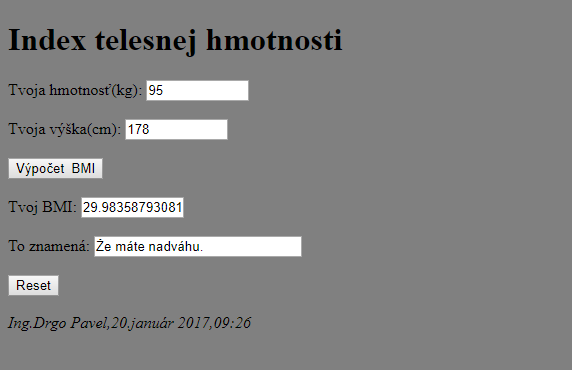 Grafika canvas svg
Odkaz na dokument
Práce s obrázkamianimáciaJe založená na opakovanom striedanie obrázkov:
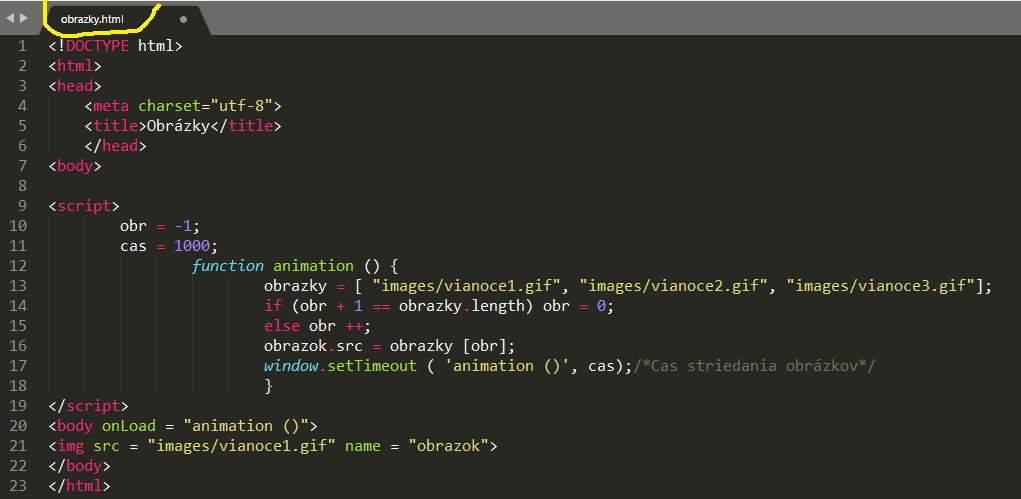 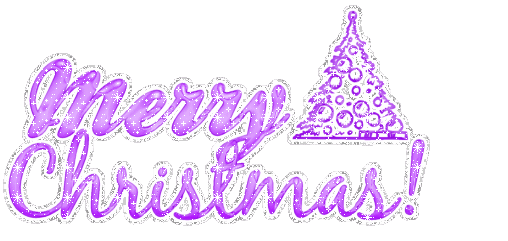 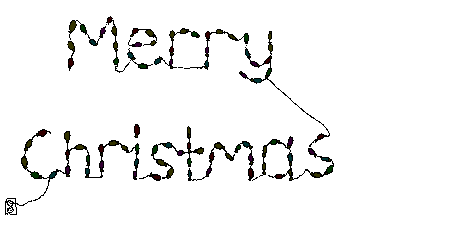 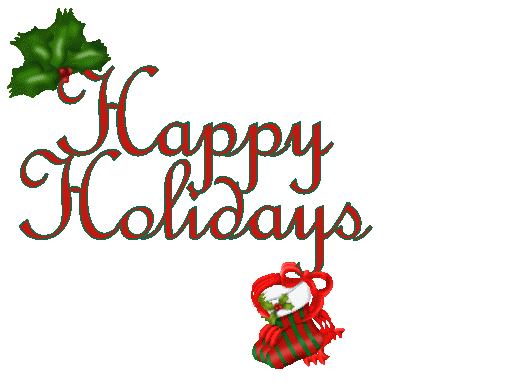 Veľmi často sa stretnete s obrázkami, ktoré sa po nabehnutí myšou zmenia
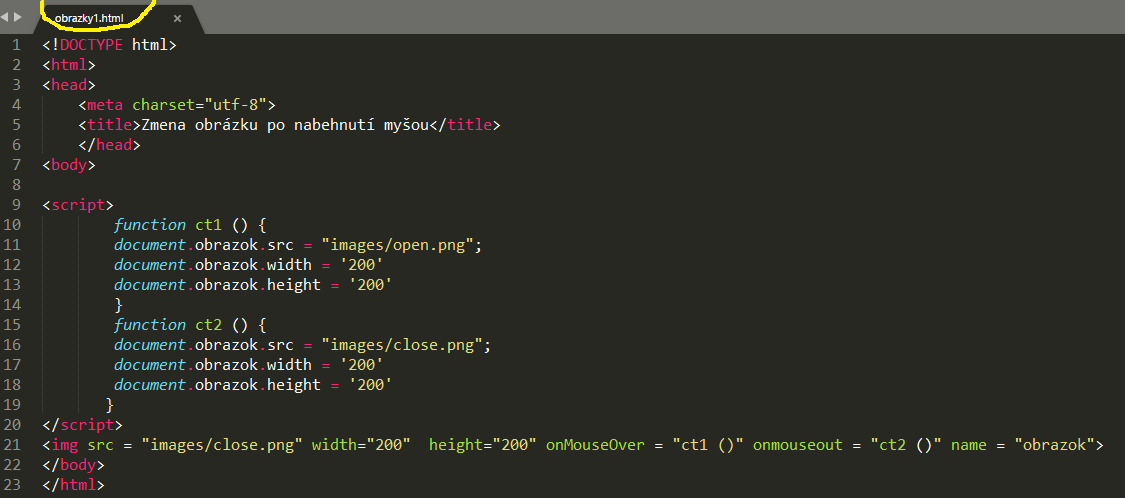 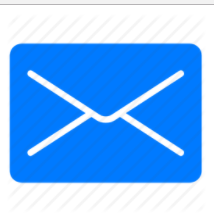 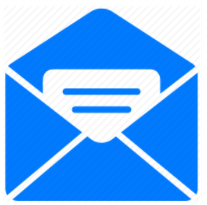 ZADANIE
Vypracujte material o Javascripte
zadanie1 JAVASCRIPT\index.html
Čo ešte
Žeby ajax
jQUERY
bootstrap